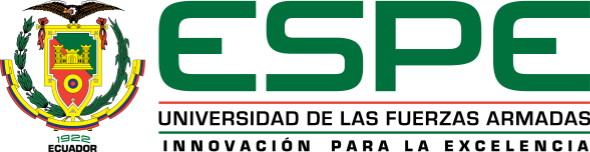 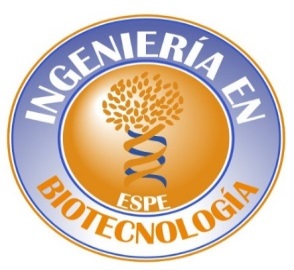 DEPARTAMENTO DE CIENCIAS DE LA VIDA Y LA AGRICULTURA 
CARRERA DE INGENIERÍA EN BIOTECNOLOGÍA
PROYECTO DE TITULACIÓN PREVIO A LA OBTENCIÓN DEL TÍTULO DE INGENIERA EN BIOTECNOLOGÍA
“Identificación de marcadores de células madre bovinas mediante Inmunohistoquímica y/o Inmunofluorescencia en tejido de glándulas mamarias y leche”
Toscano Recalde Fernanda Dessire
Director: Seqqat Rachid, Ph.D.
Sangolquí,  2019
“Aislamiento y Caracterización de células madre de glándulas mamarias y de leche de vaca para su uso en terapia bovina y mejoramiento de la producción de leche en el Ecuador”

PIC-008
Centro de Nanociencia y Nanotecnología
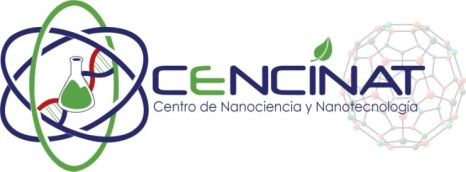 Fase II
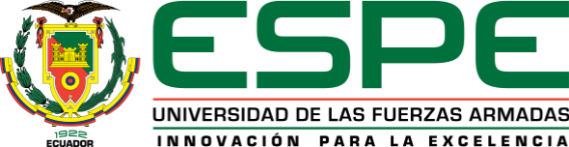 Contenidos
Introducción
Materiales y métodos
Resultados y discusión
Conclusiones
Recomendaciones
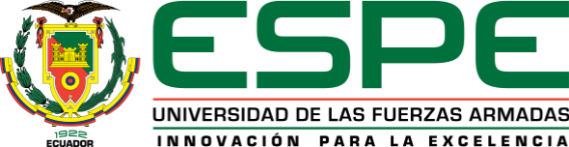 Introducción
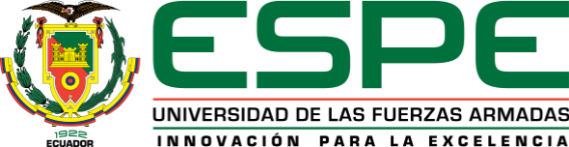 Introducción
Células madre
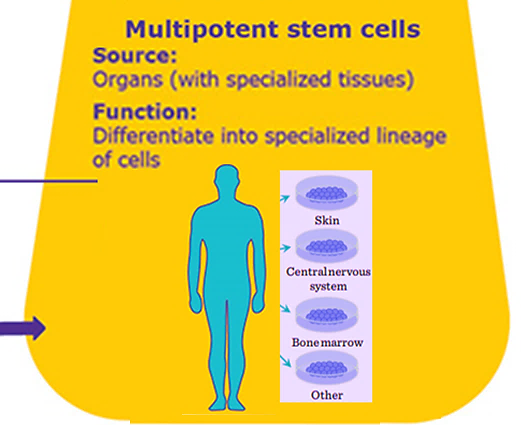 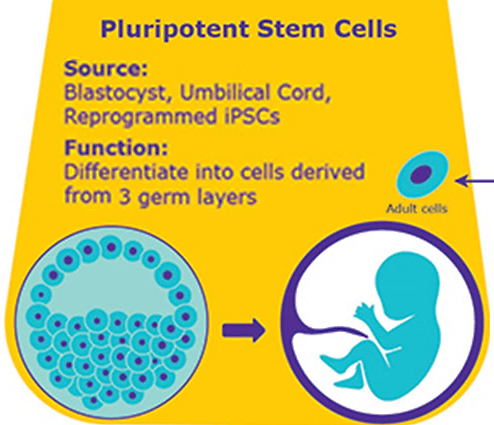 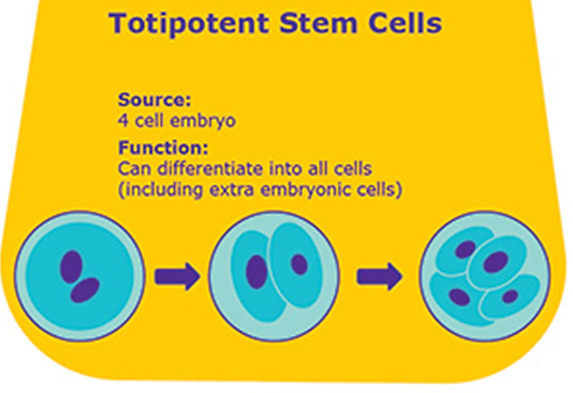 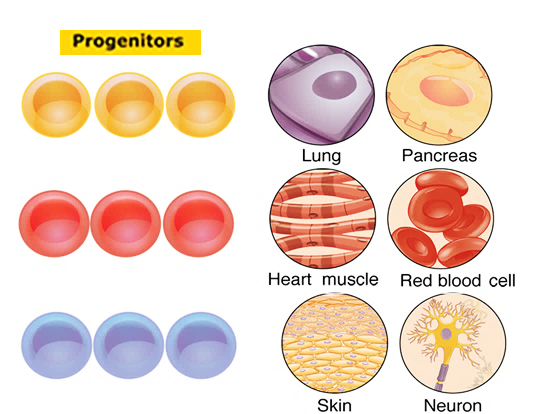 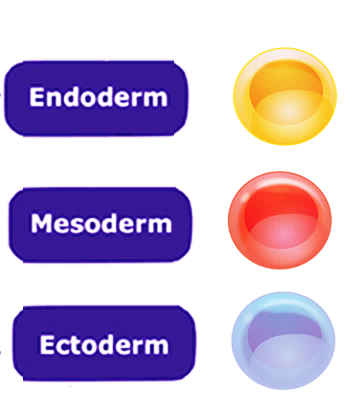 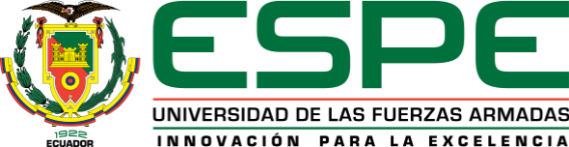 Kalra & Tomar, (2014)
Introducción
Aplicaciones de células madre
Paciente
Obtención y aislamiento de células
Células madre
Diferenciación
Métodos de Biotecnología
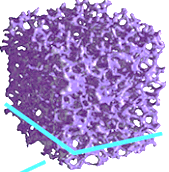 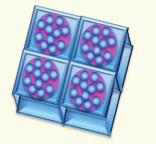 Reprogramar
Factores
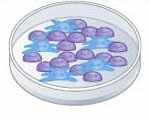 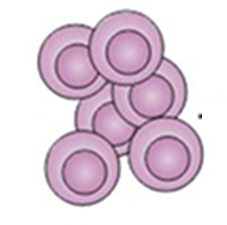 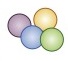 iPSC
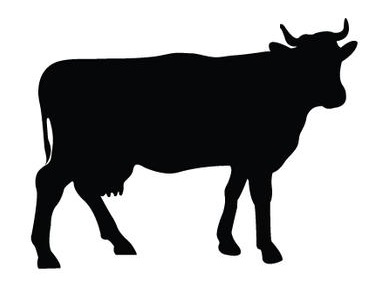 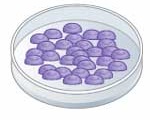 Arreglos 2D y 3D
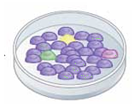 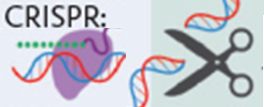 Células madre 
adultas
Edición del genoma
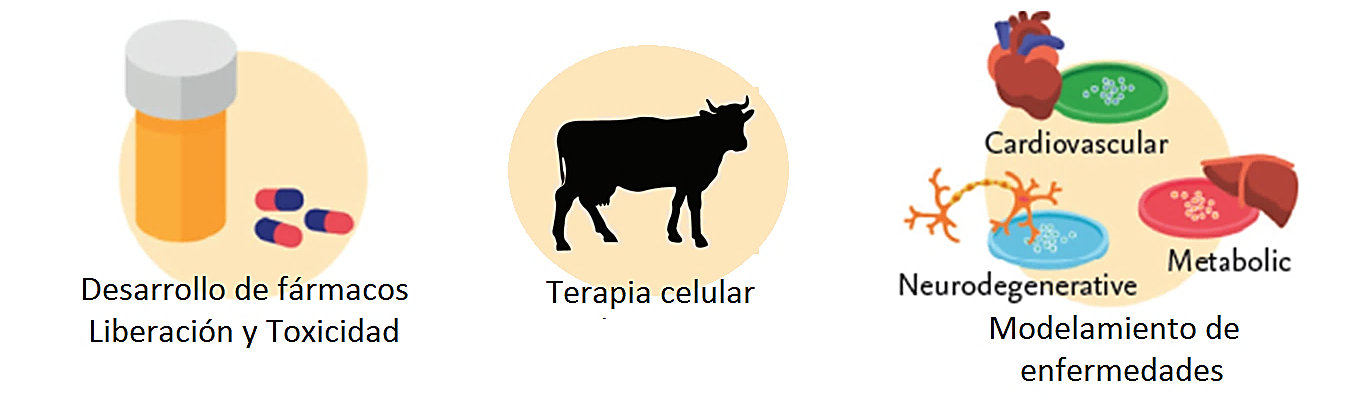 Aplicaciones
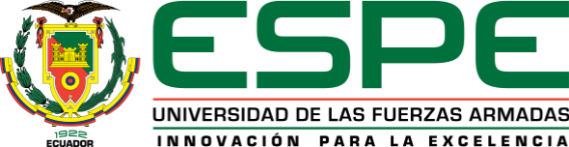 Nguyen et al., (2016)
Justificación
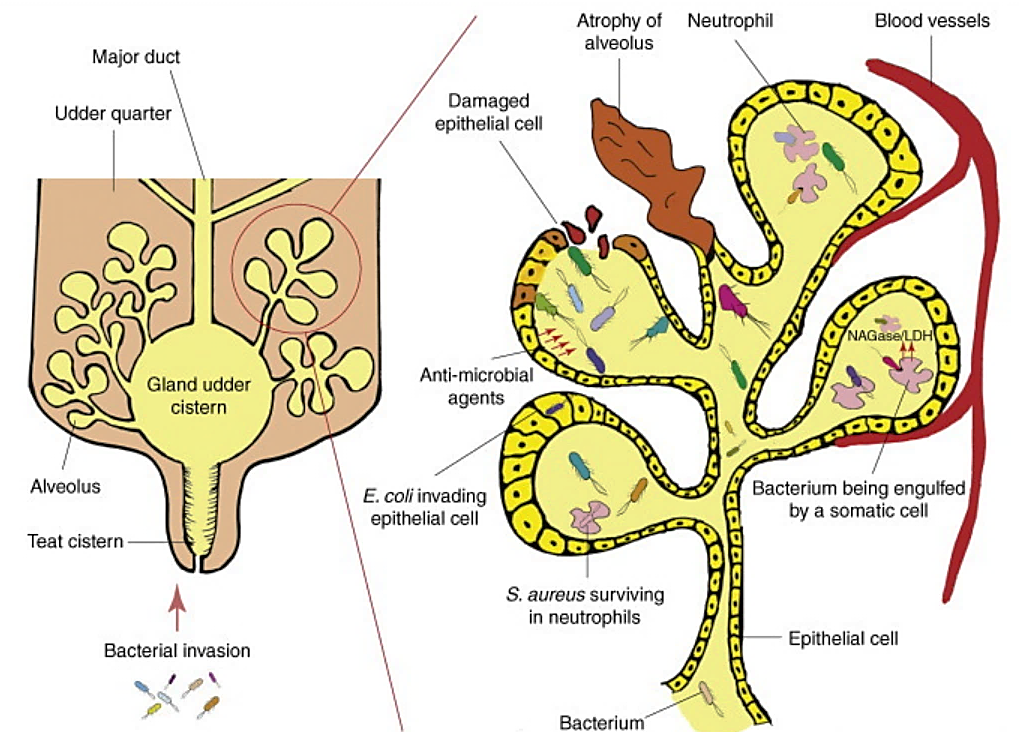 Mastitis
(Viguier et al., 2009)
Producción y calidad de leche
Veterinario y medicamentos
Tiempo y dinero invertido
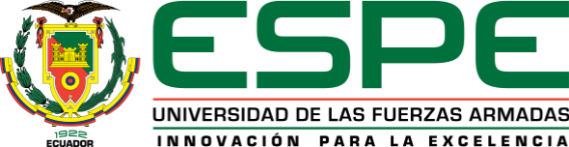 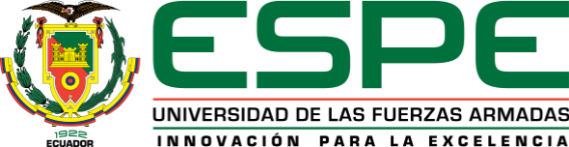 Sharma & Jeong, (2013)
Introducción
Glándula mamaria bovina: composición celular
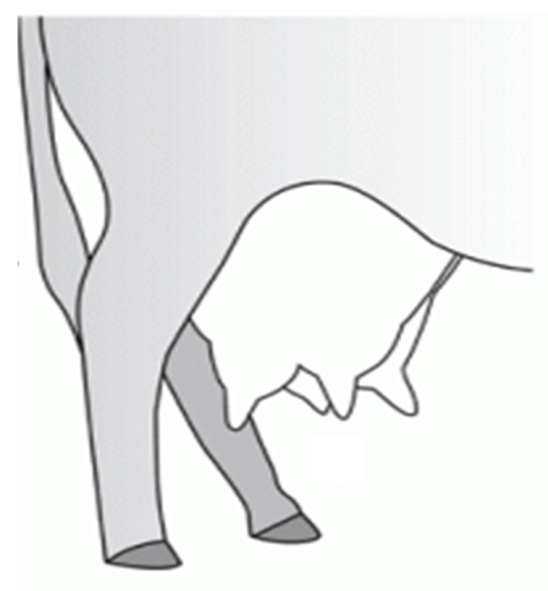 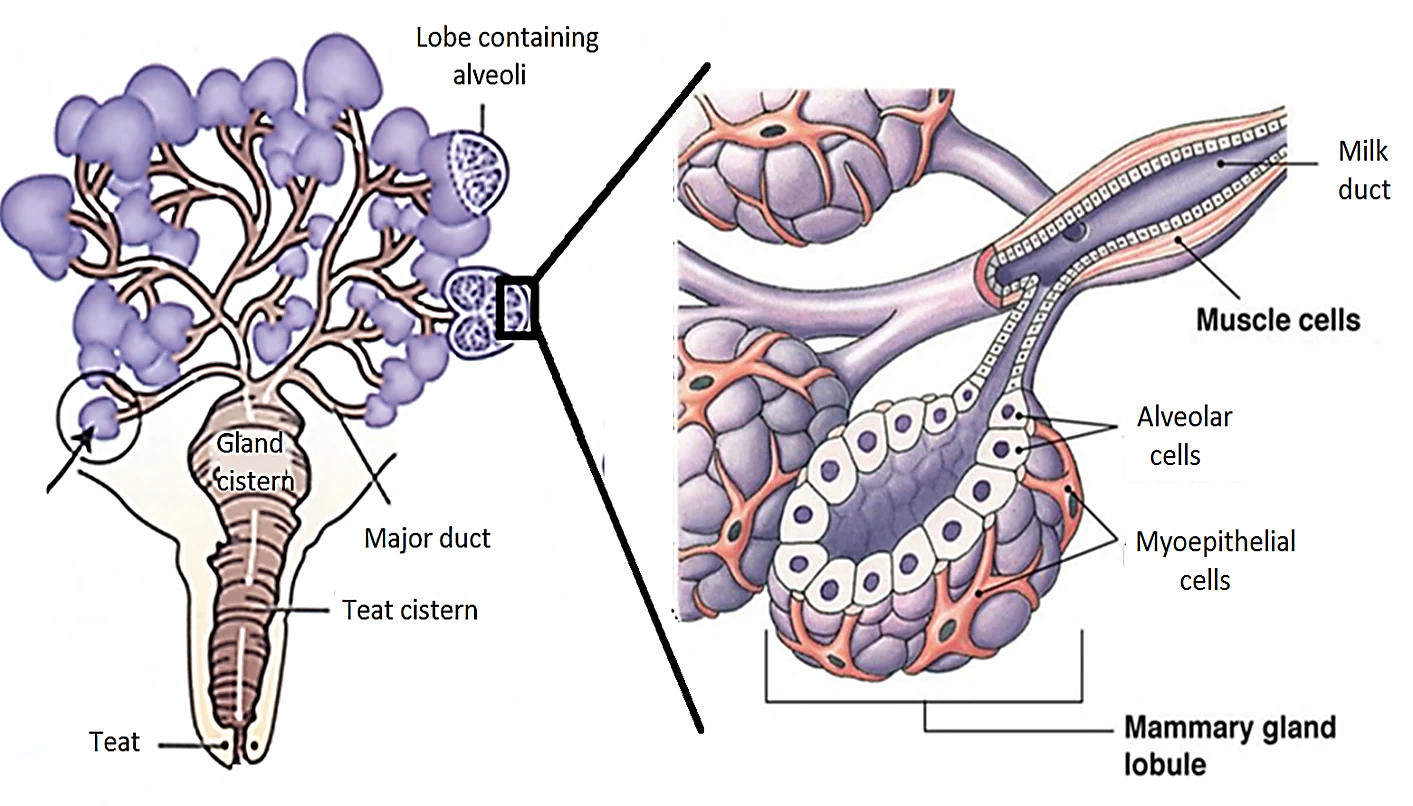 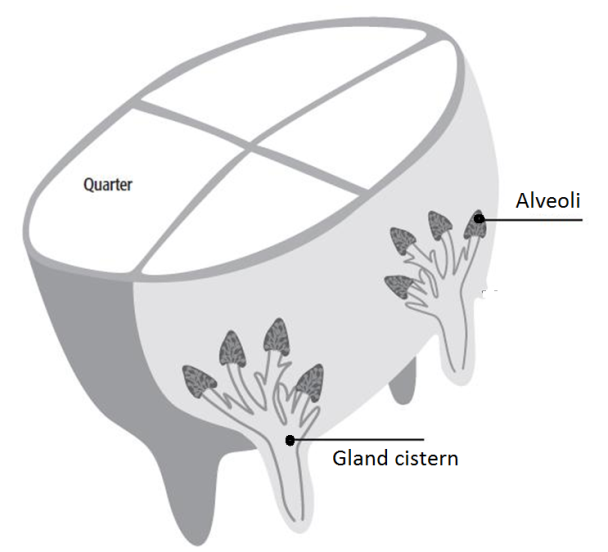 Kovács & Husvéth, (2011)
Koeckhoven et al., (2011); Rasby, (2018)
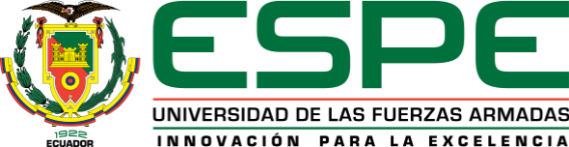 Sharma & Jeong, (2013)
Introducción
Ciclo de vida de la glándula mamaria
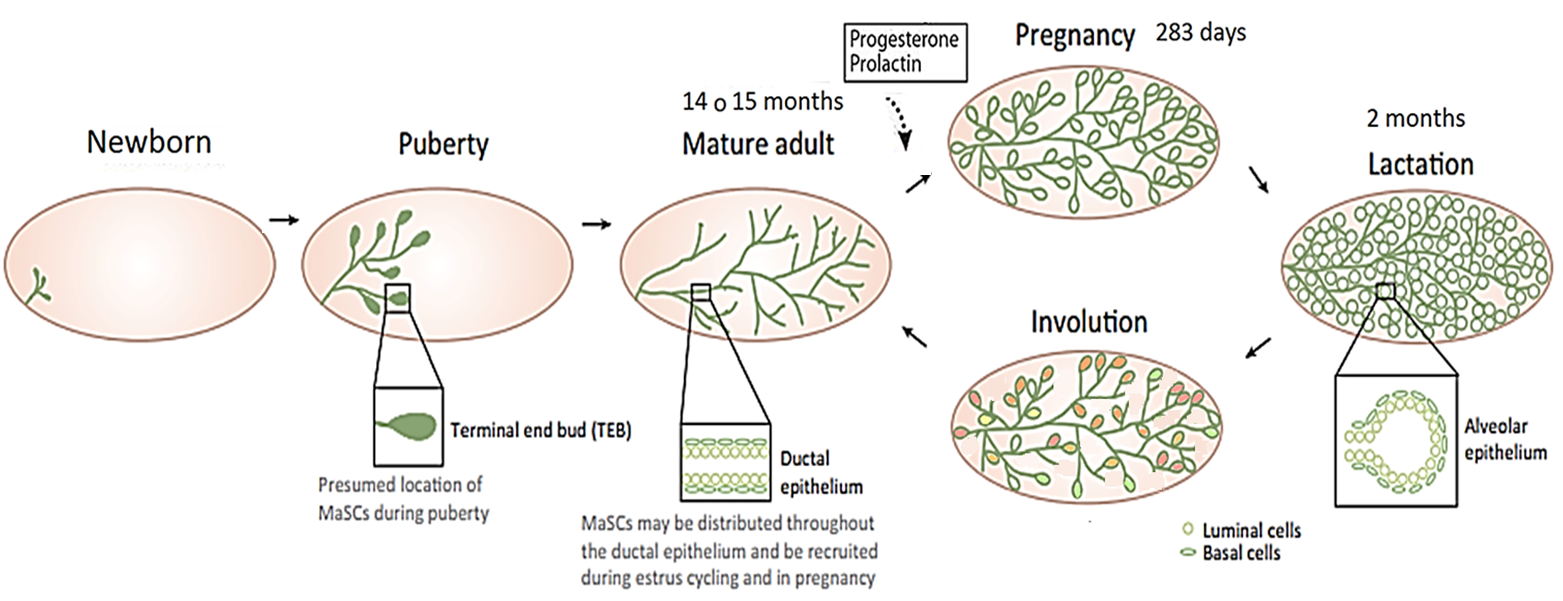 (Lloyd et al., 2017)
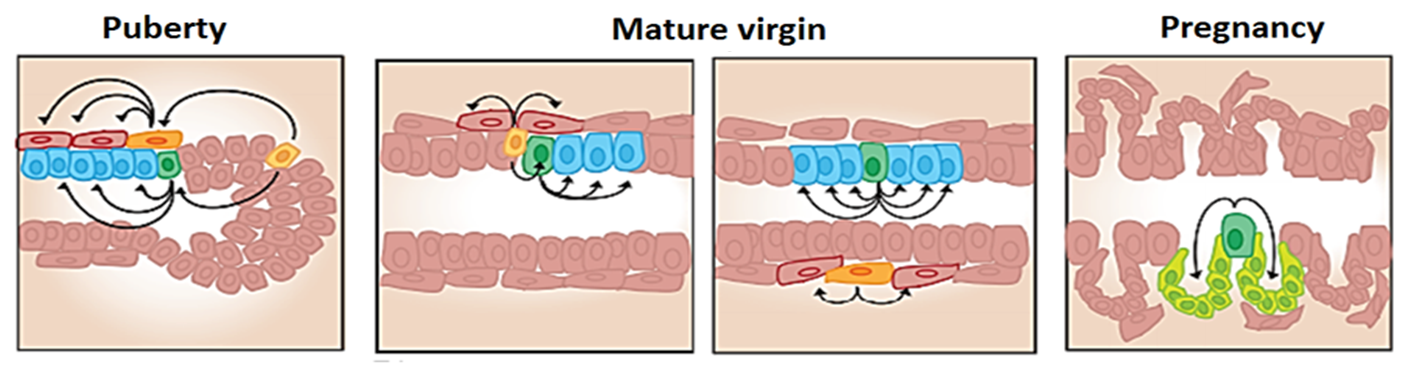 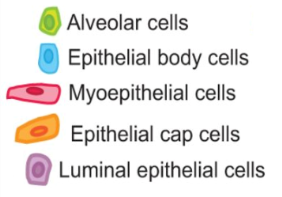 (Inman et al., 2015)
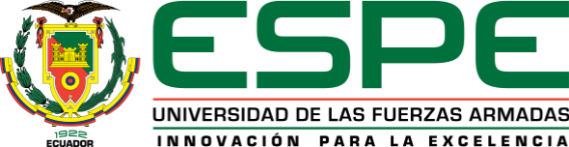 Inman et al., (2015); Hennighausen & Robinson, (2005)
Introducción
Marcadores celulares de Células madre glándula mamaria
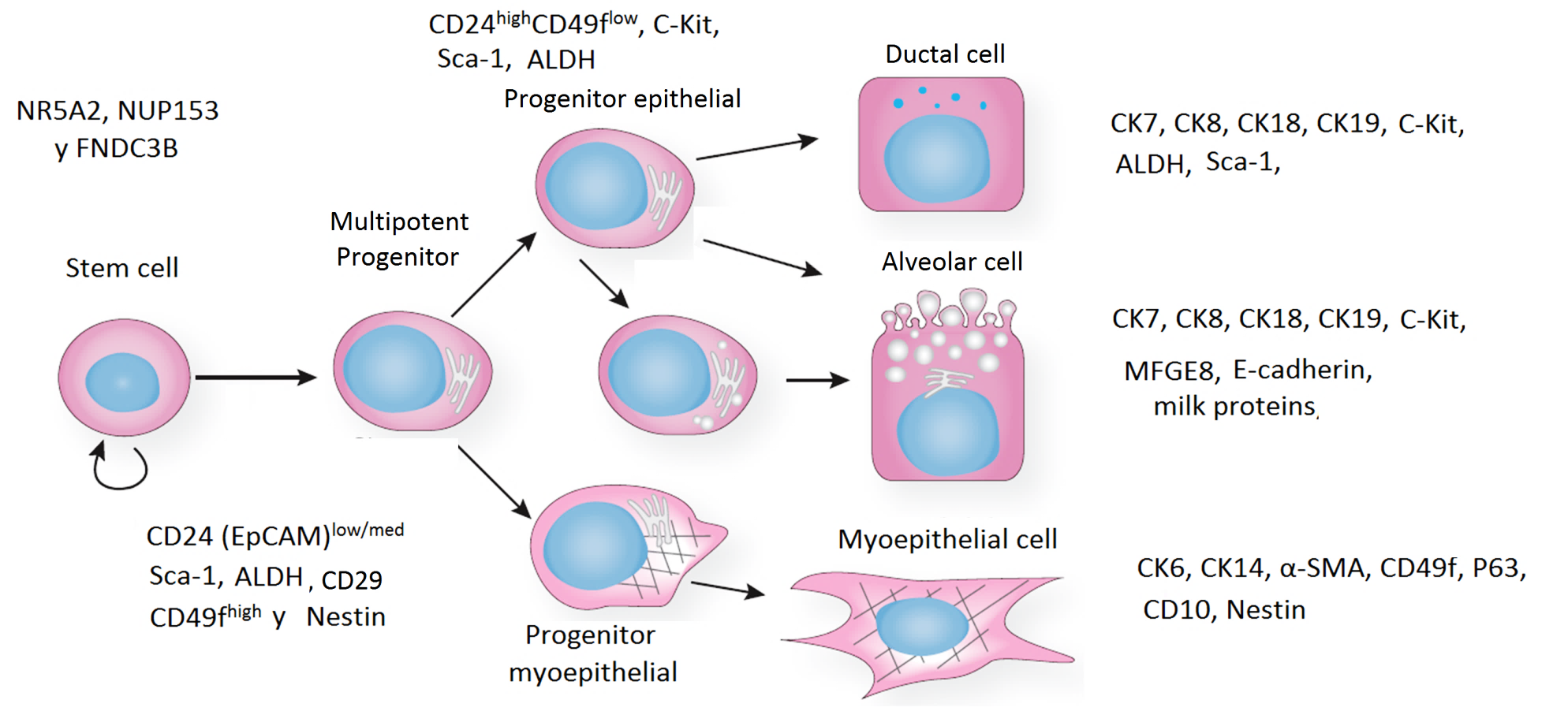 (Macias & Hinck; 2012)
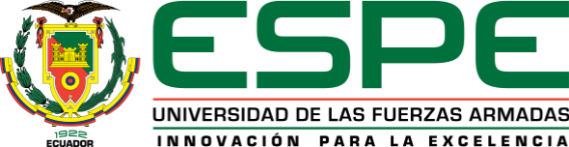 Inman et al., (2015)
Objetivos
Objetivo General
Identificar marcadores de células madre bovinas mediante Inmunohistoquímica y/o Inmunofluorescencia en tejido de glándulas mamarias y leche.
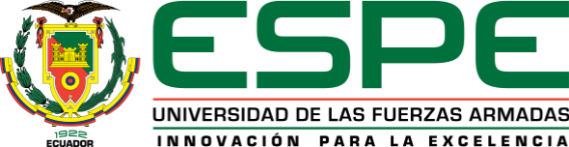 Objetivos
Objetivos específicos
Obtener células madre bovinas a partir de leche mediante cultivo celular.
Estandarizar las condiciones para inmunomarcaje de células madre bovinas presentes en leche y tejido mamario.
Identificar los marcadores: C-kit, Integrina 6 alfa, Citoqueratina 14 y MFGE8 de células madre bovinas.
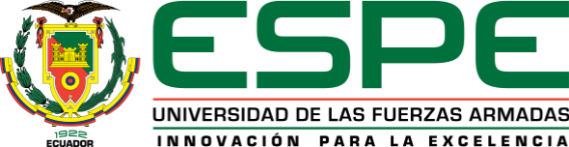 [Speaker Notes: Fota iasa]
Materiales y Métodos
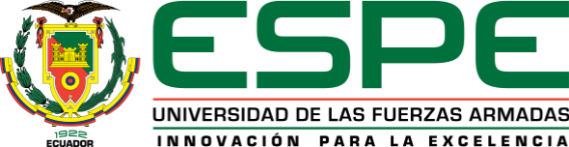 Materiales y Métodos
Aislamiento de células a partir de leche
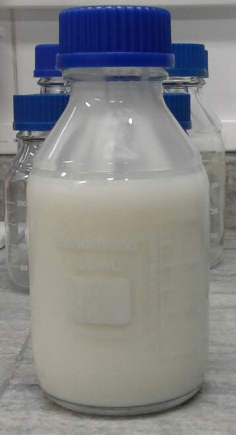 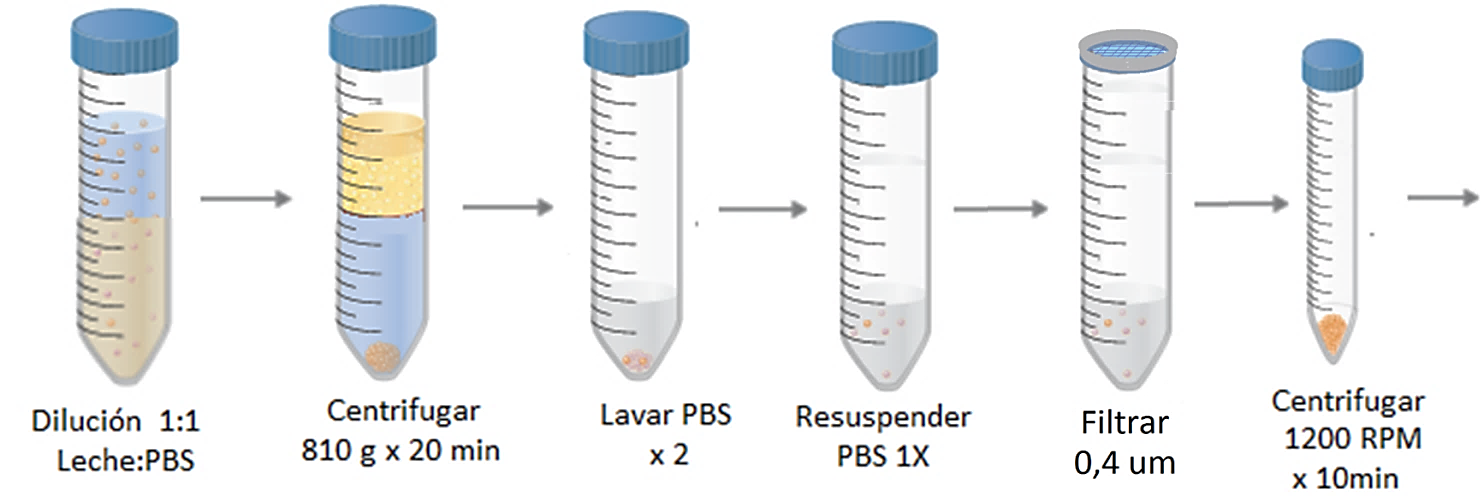 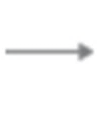 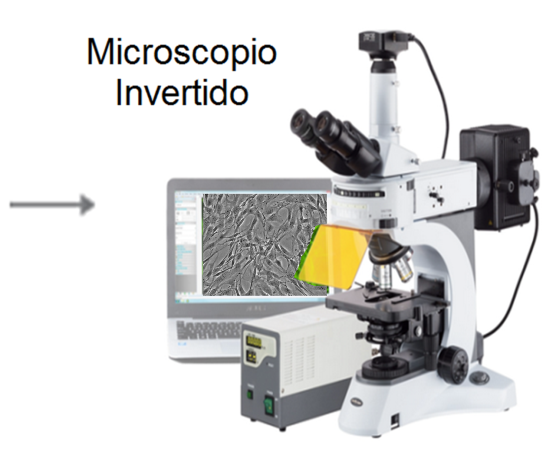 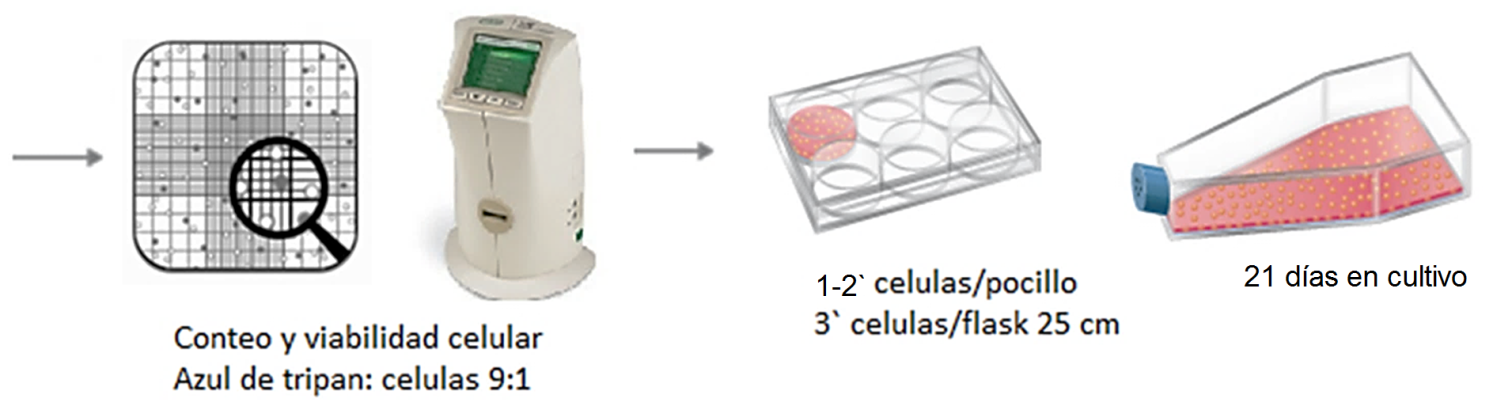 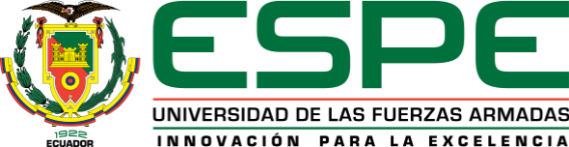 Materiales y Métodos
Inmunomarcaje de células
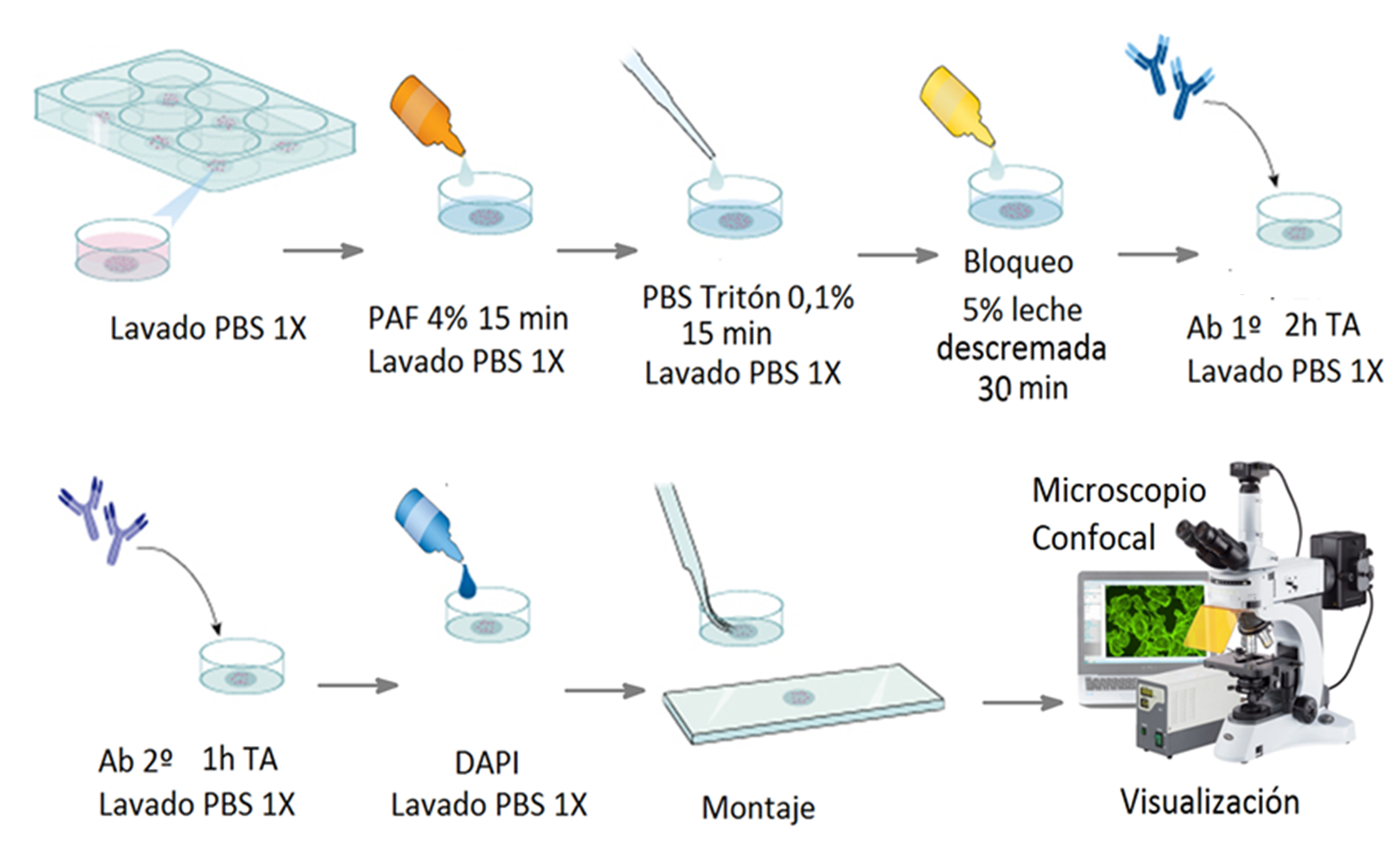 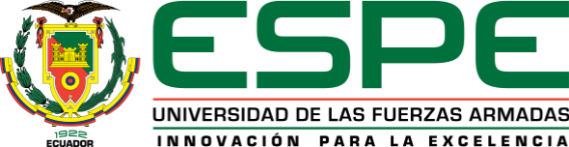 Materiales y Métodos
Inmunomarcaje de células
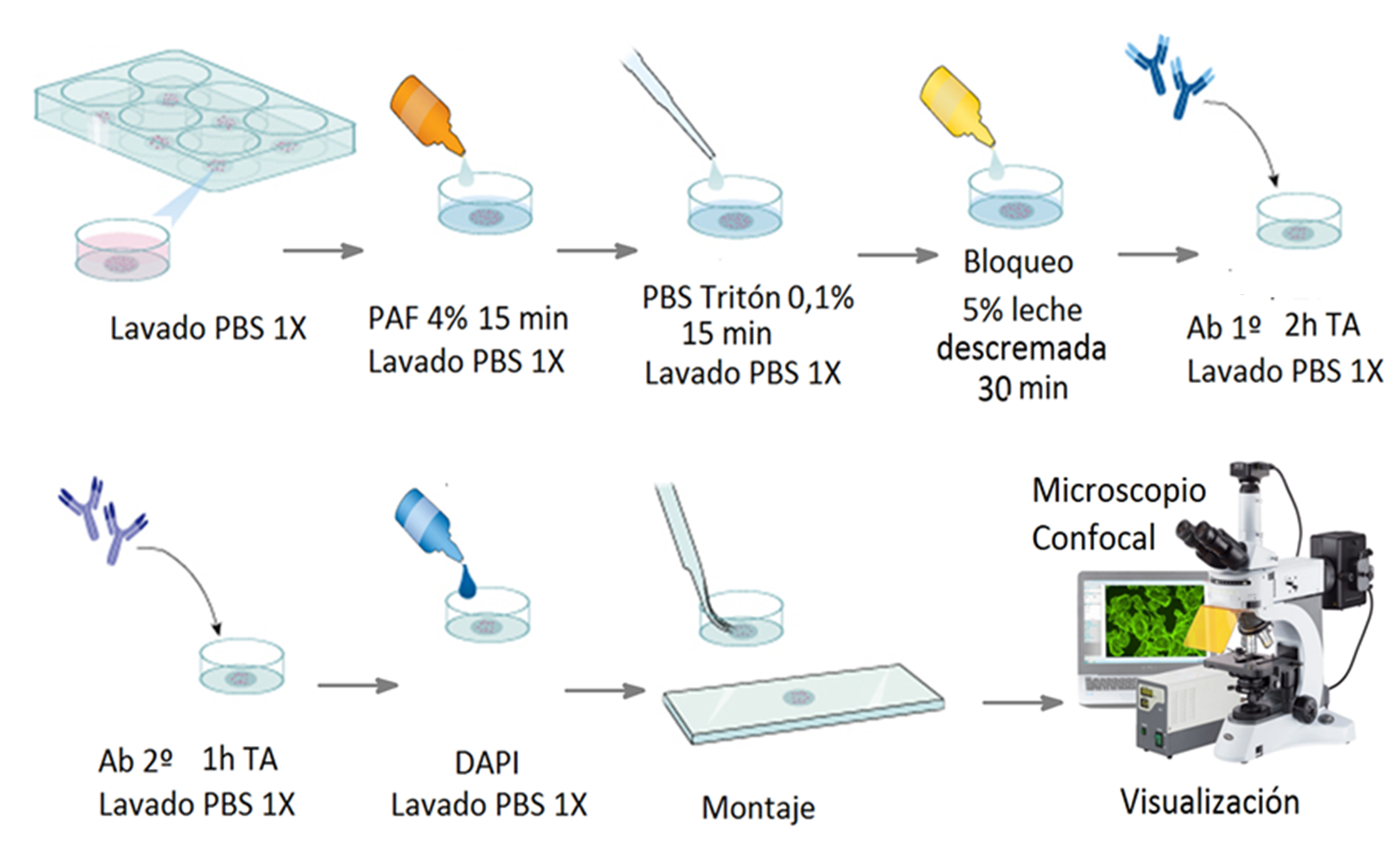 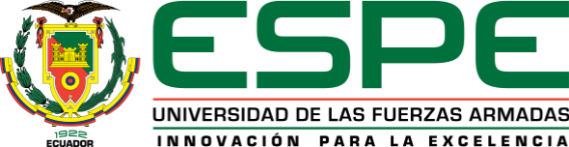 Materiales y Métodos
Toma de biopsias e inclusión en bloques de parafina
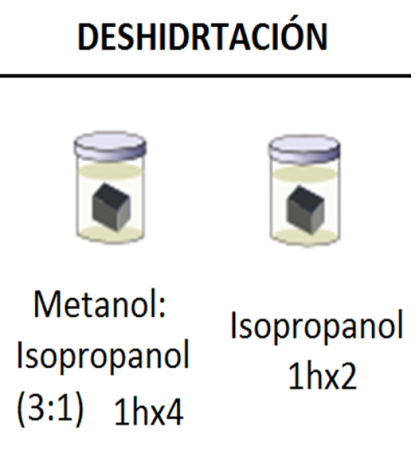 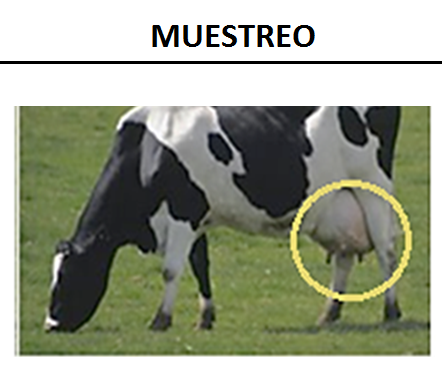 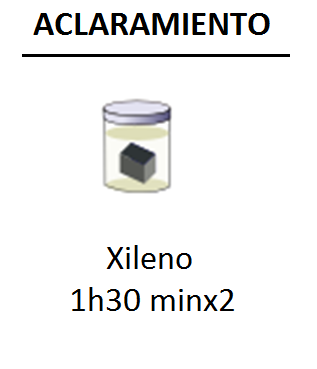 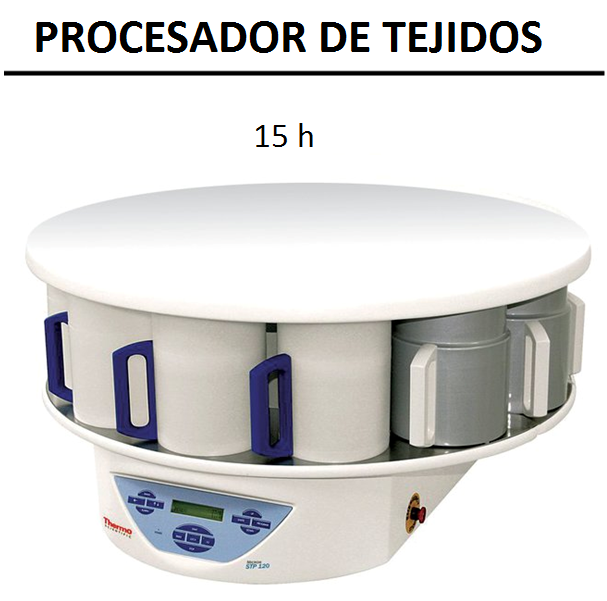 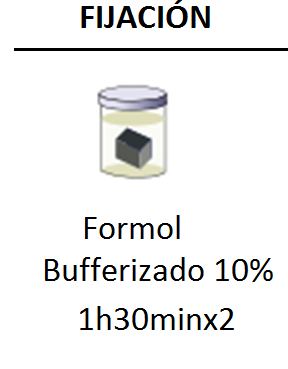 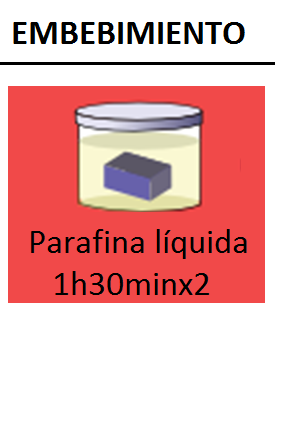 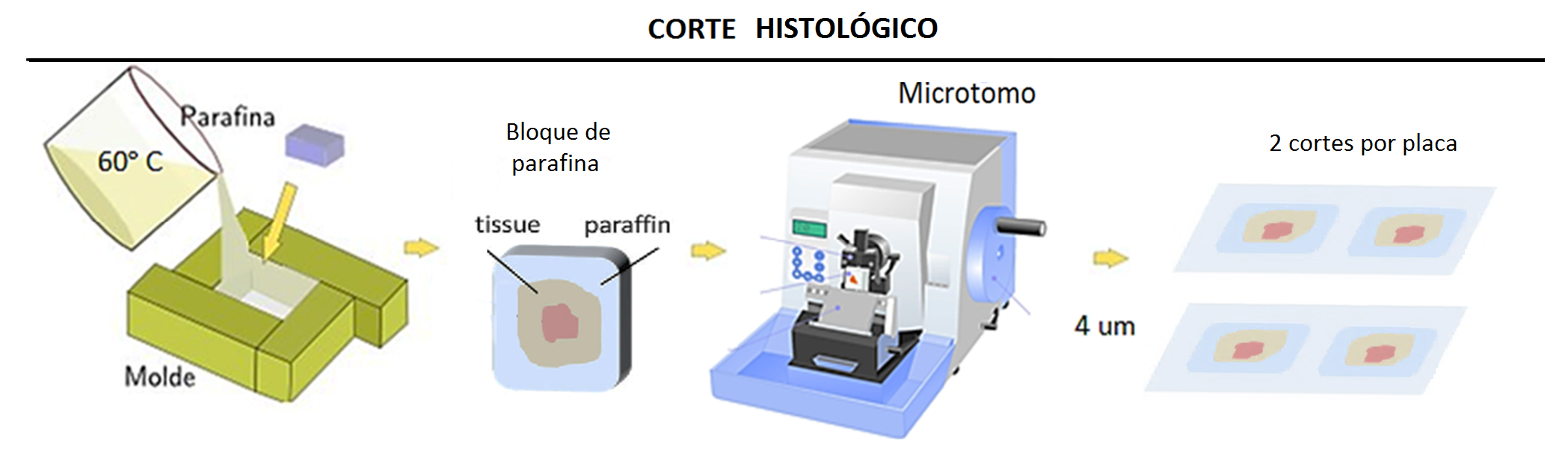 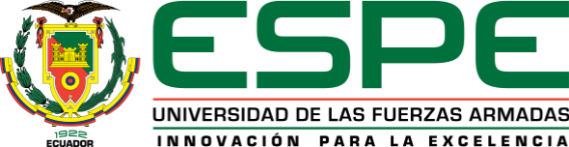 Materiales y Métodos
Procesamiento del tejido para tinción e inmunomarcaje
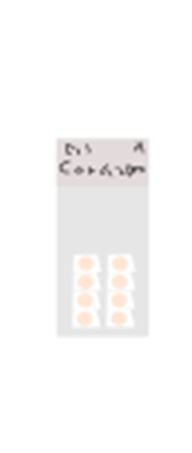 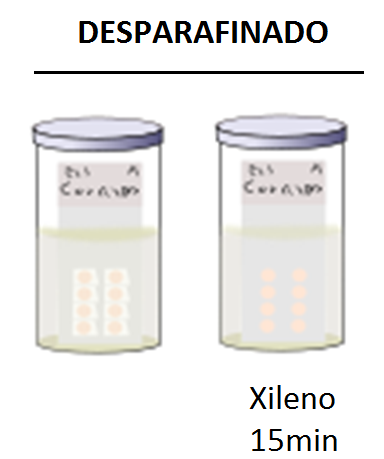 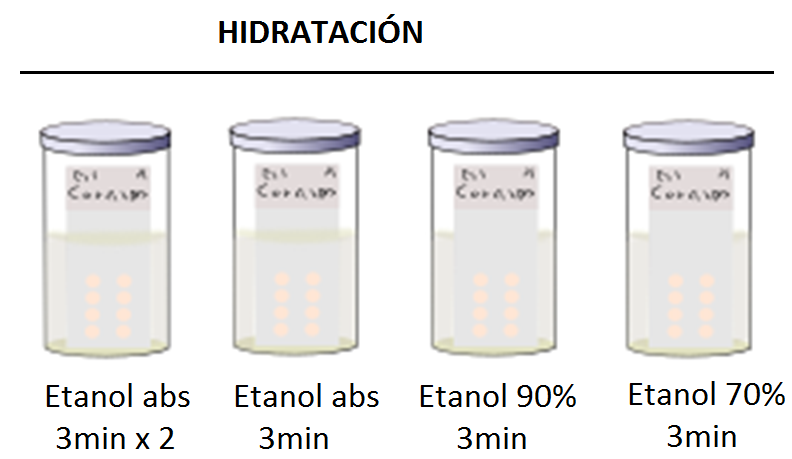 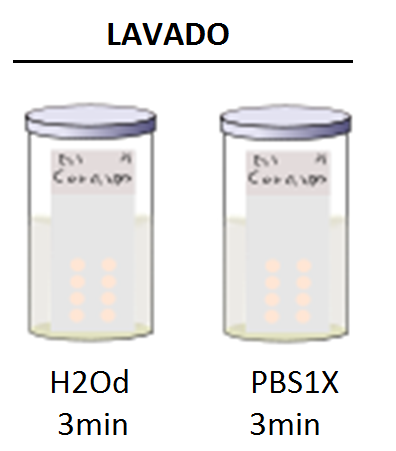 Estufa
 56ºC
Tinción e inmumarcaje
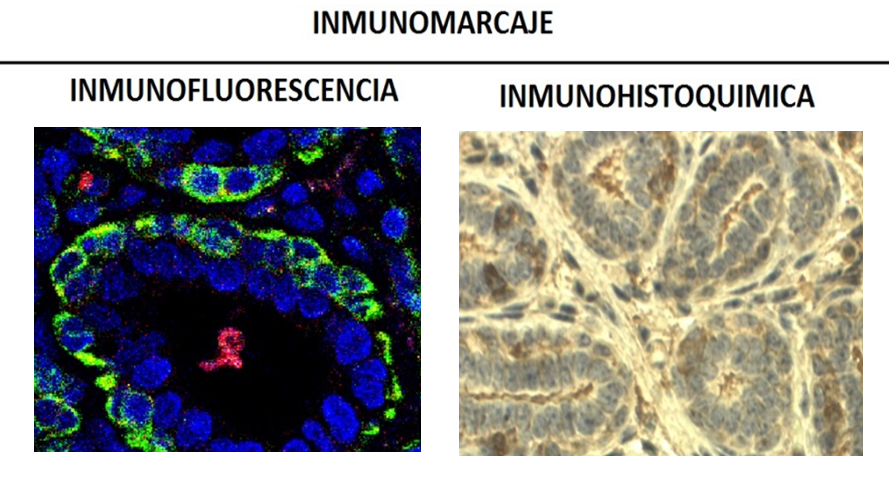 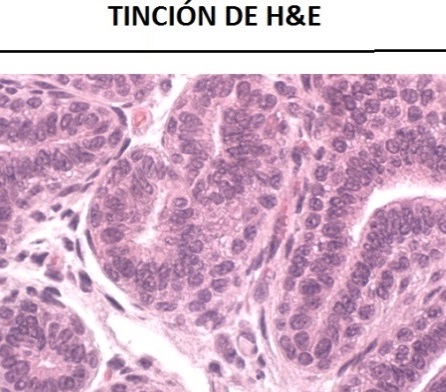 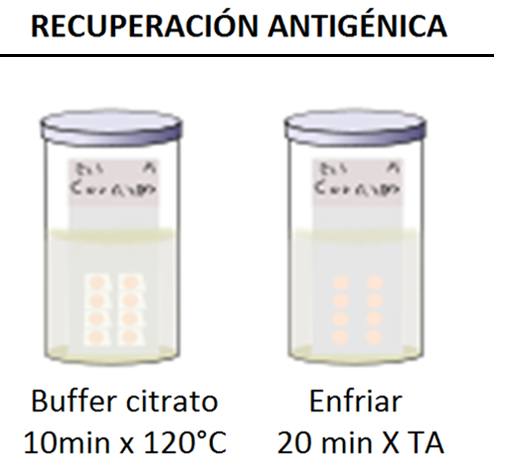 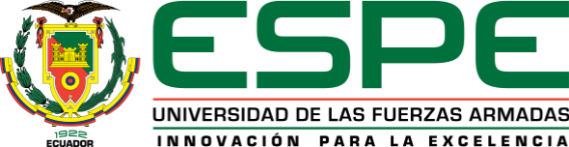 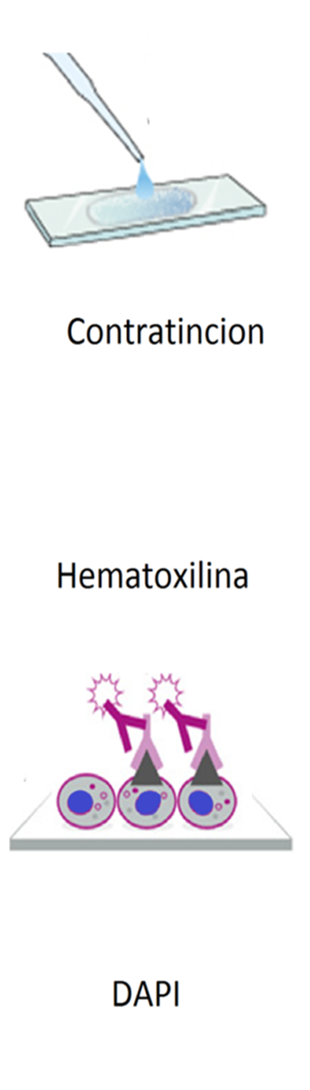 Materiales y Métodos
Inmunomarcaje: IF o IHQ
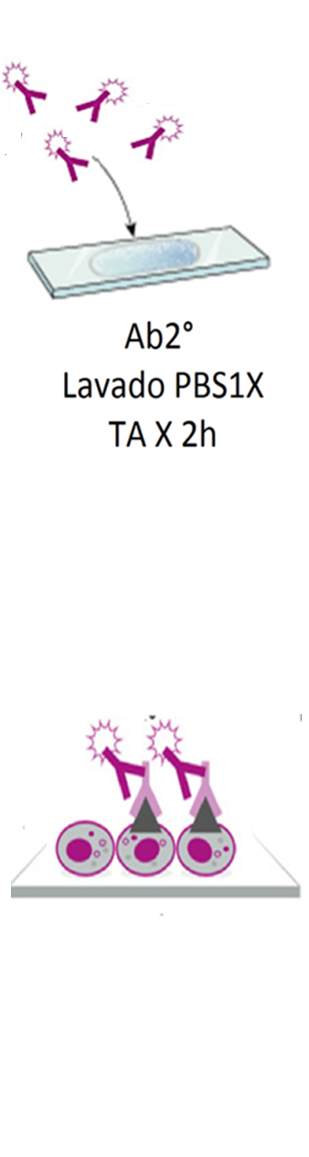 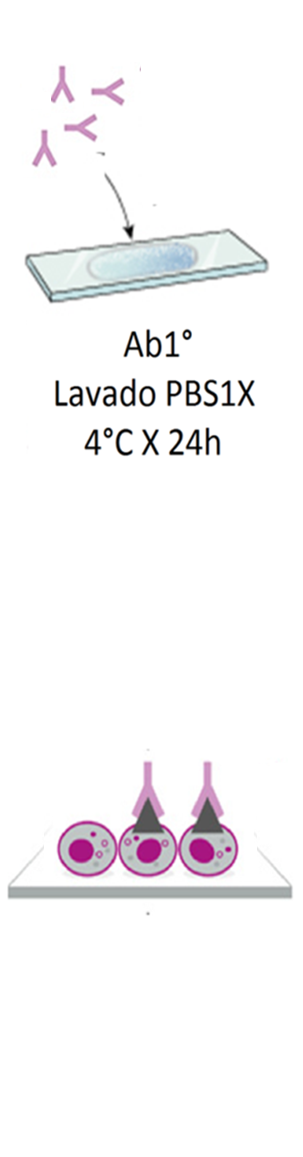 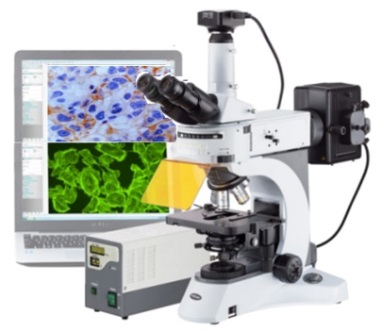 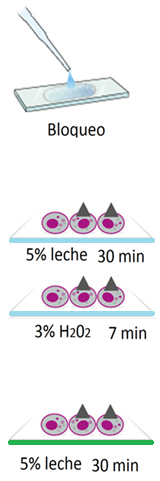 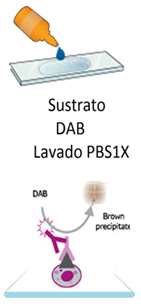 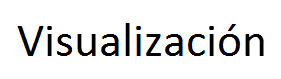 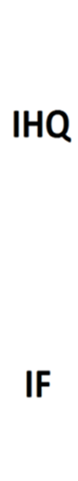 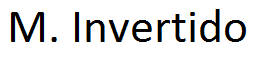 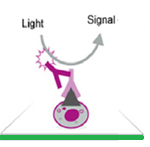 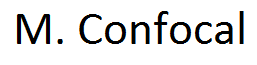 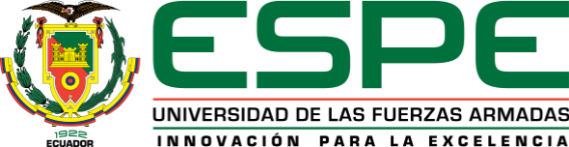 Resultados y discusión
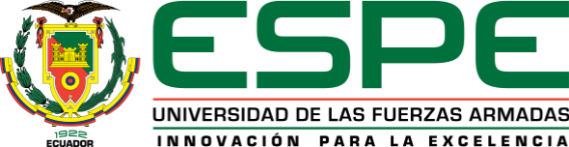 Resultados y discusión
1. Cultivo de células aisladas de leche
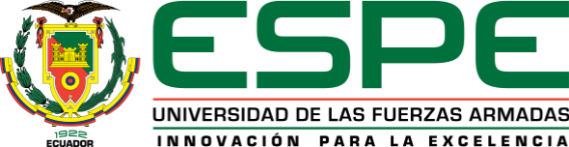 Resultados y discusión
Tabla 1. Cuantificación de células de muestras de leche
Toscano (2019)
Perruchot et al., (2016), Baratta et al., (2015)
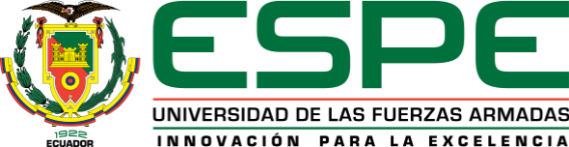 Resultados y discusión
Aislamiento y cultivo de células de leche
Día 4
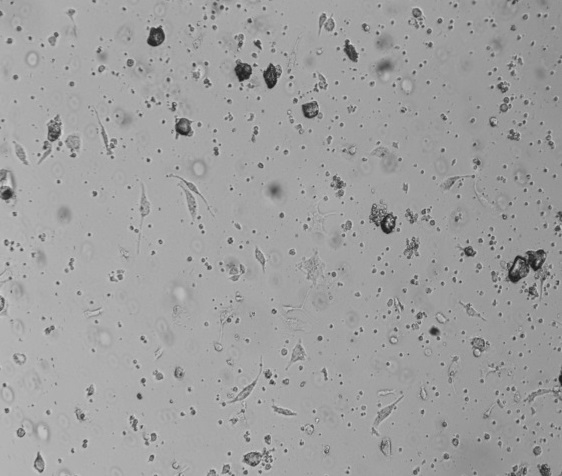 Día 2
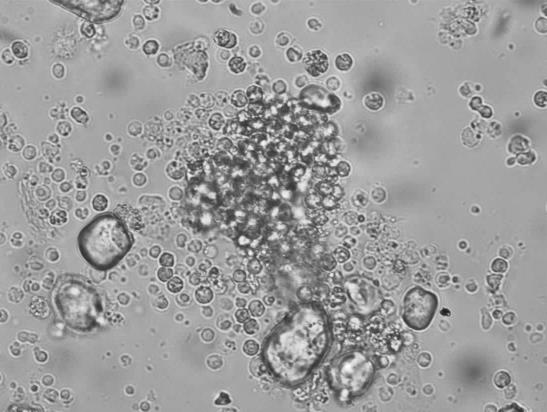 250 um
250 um
Toscano (2019)
Baratta et al., (2015)
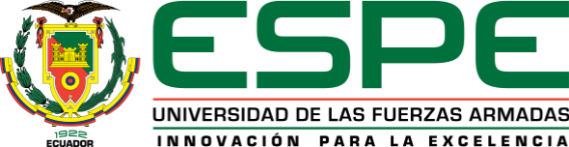 Resultados y discusión
Aislamiento y cultivo de células de leche
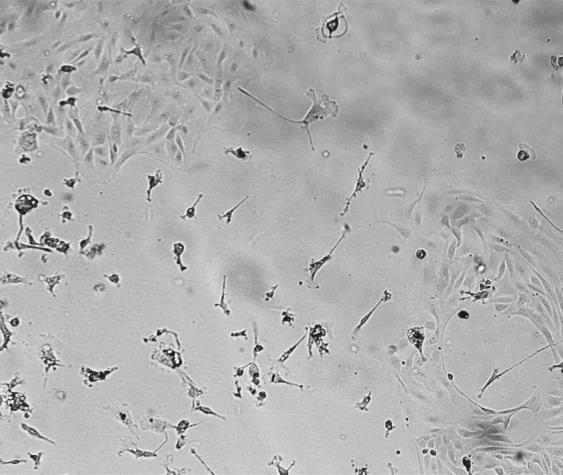 Día 8
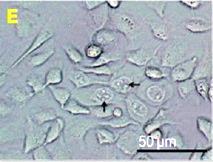 250 um
Sharma et al., (2015)
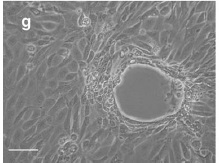 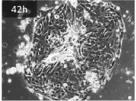 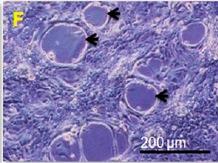 Día 17
Toscano (2019)
Día 10
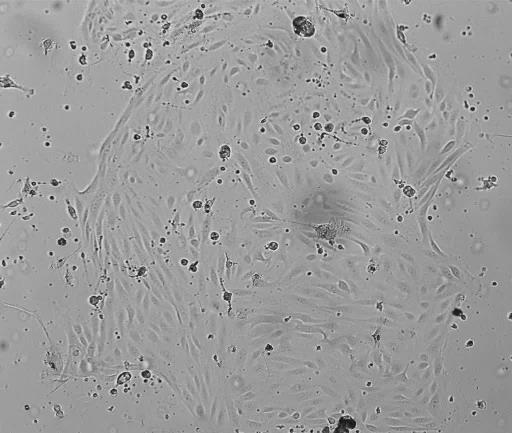 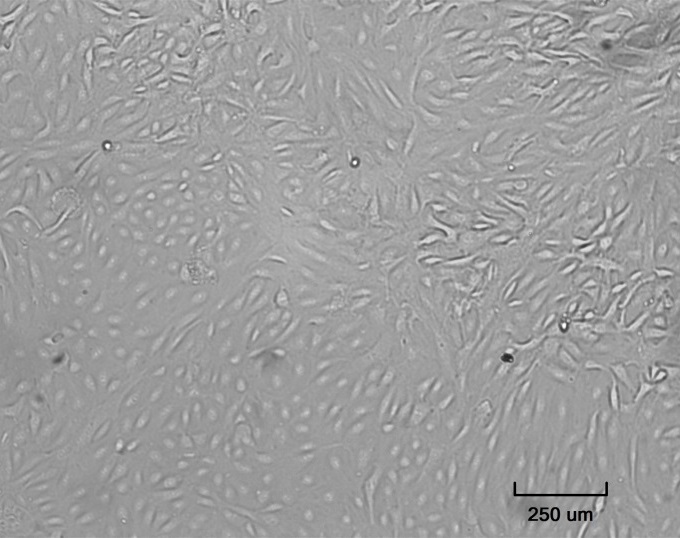 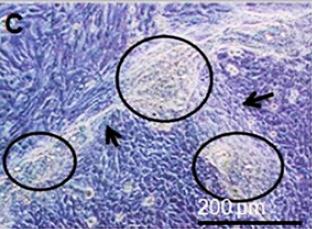 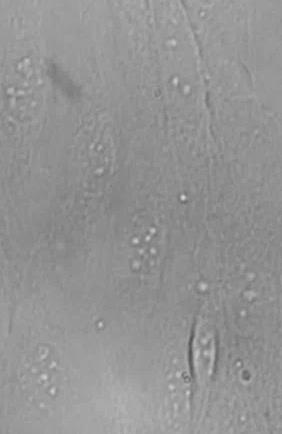 Sharma et al., (2015)
Richter et al., (2013)
250 um
Cregan et al, (2007)
Sharma et al., (2015)
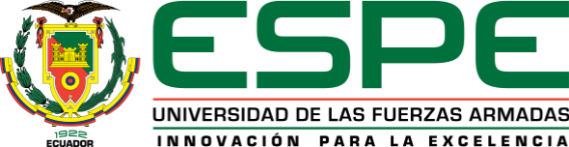 Resultados y discusión
Aislamiento y cultivo de células de leche
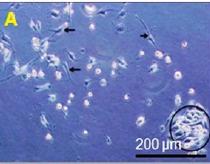 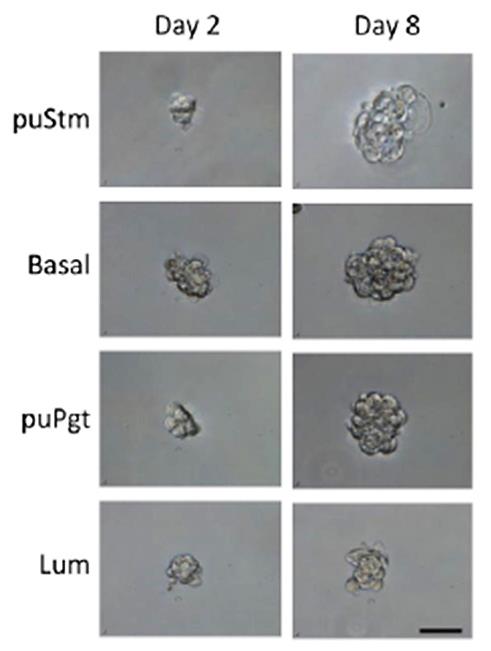 250 um
Sharma et al., (2015)
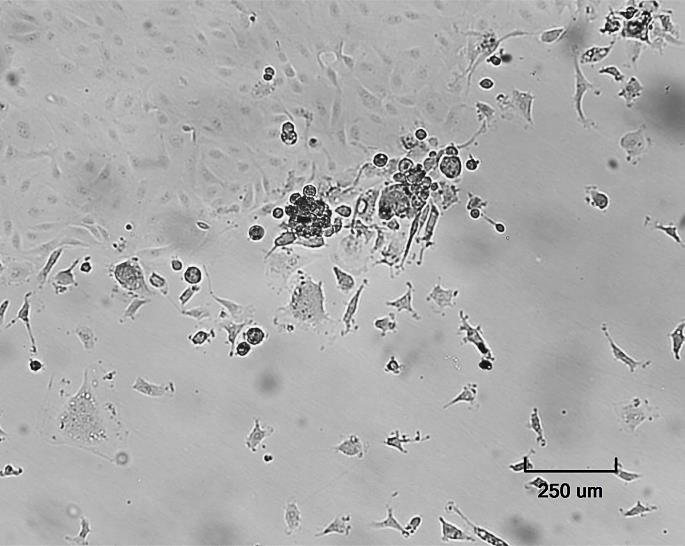 Día 17
Día 14
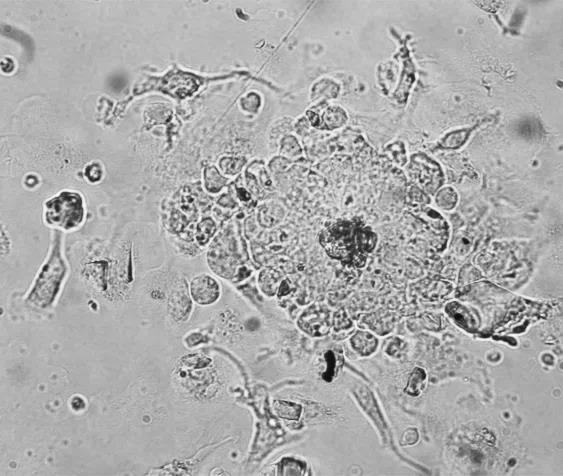 Rauner & Barash et al., (2012)
Toscano (2019)
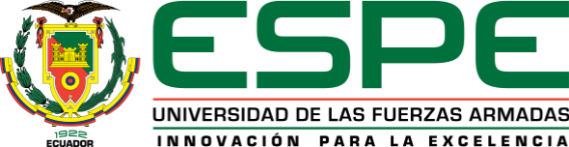 Resultados y discusión
Aislamiento y cultivo de células de leche
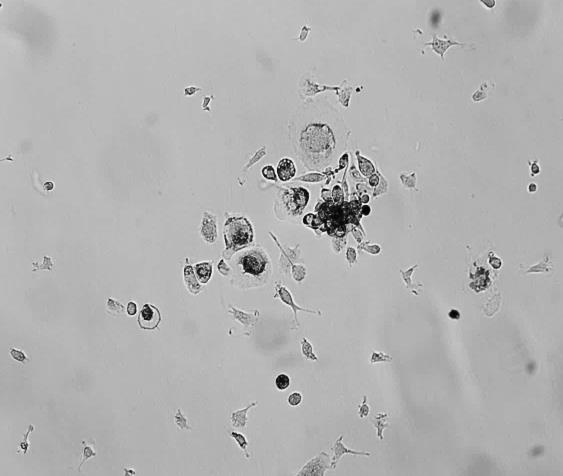 Día 17
1. Forma de huso fusiforme (CK14-/CK18+) luminales
2. Forma cuboidal (CK14+/CK18-) mioepiteliales
3. Citoplasma expandido  Progenitores
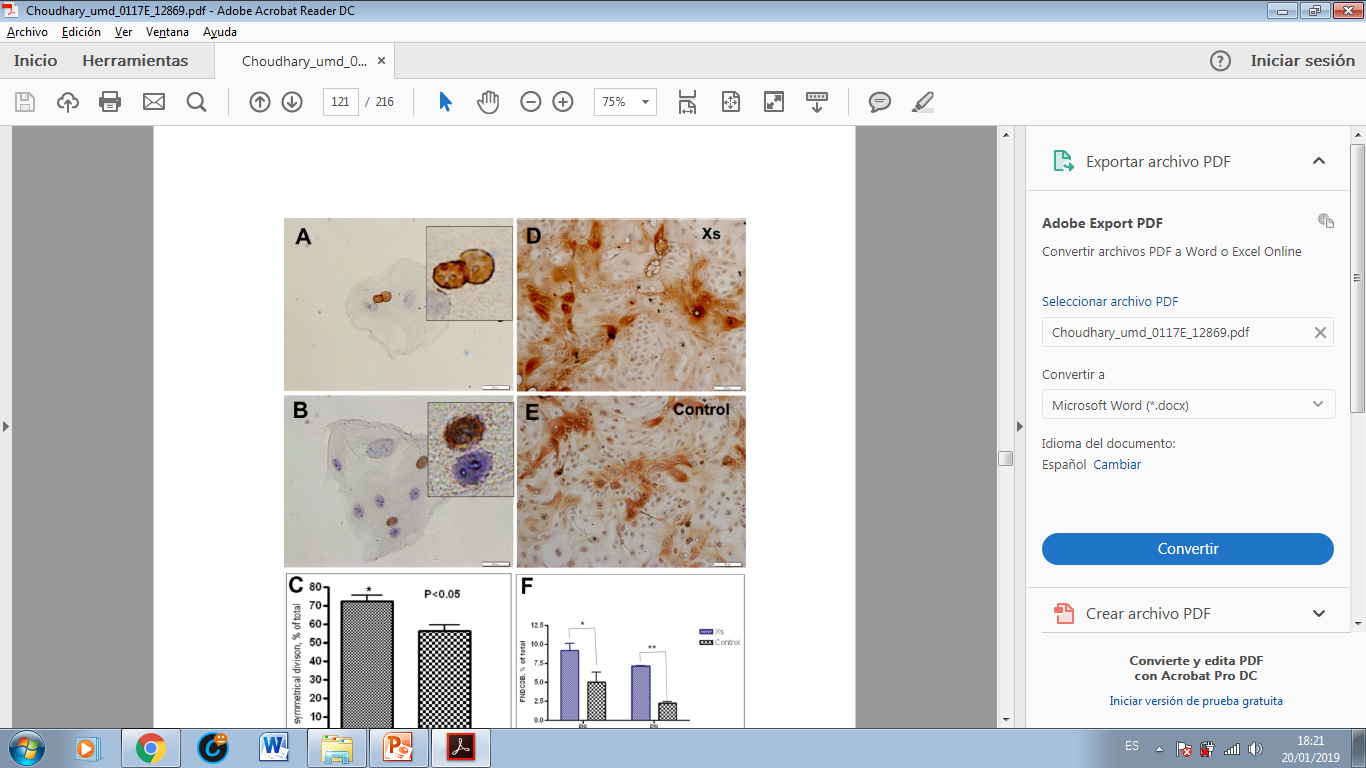 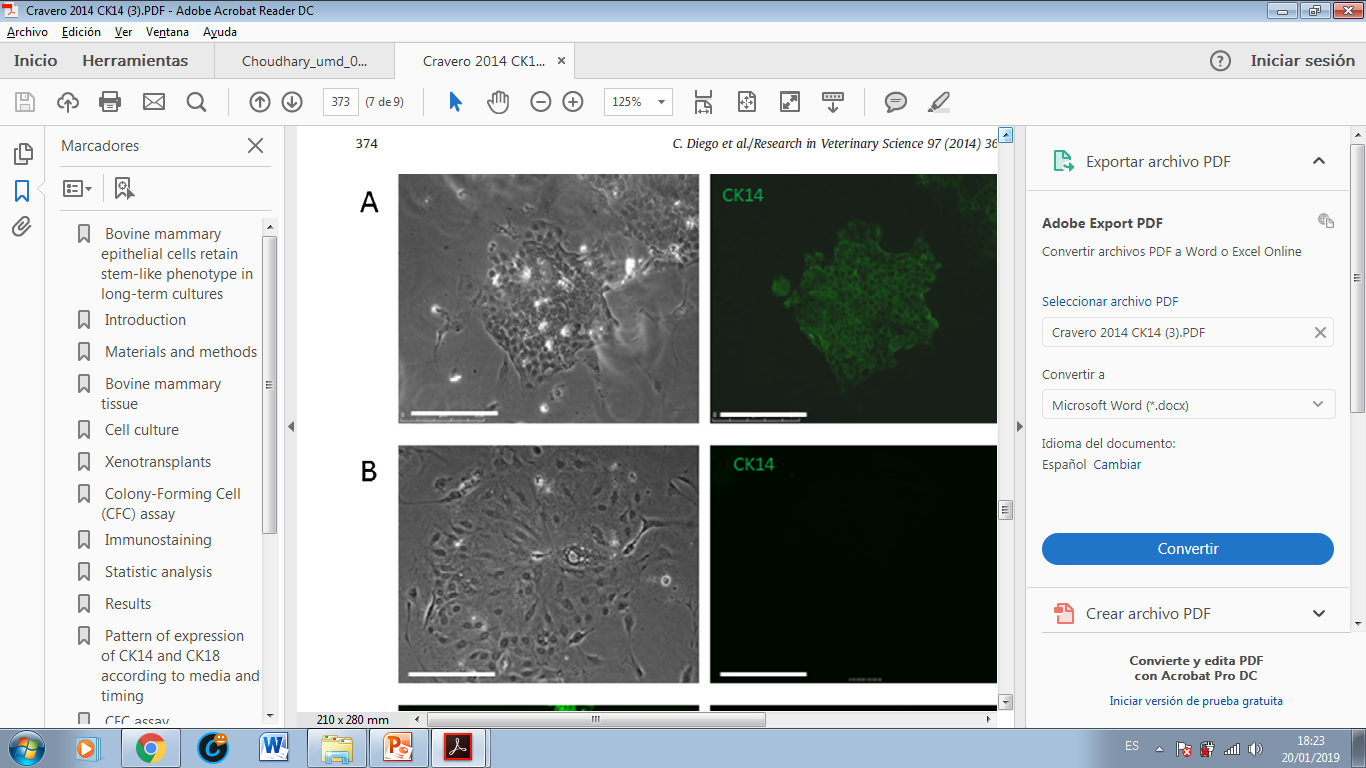 250 um
Día 17
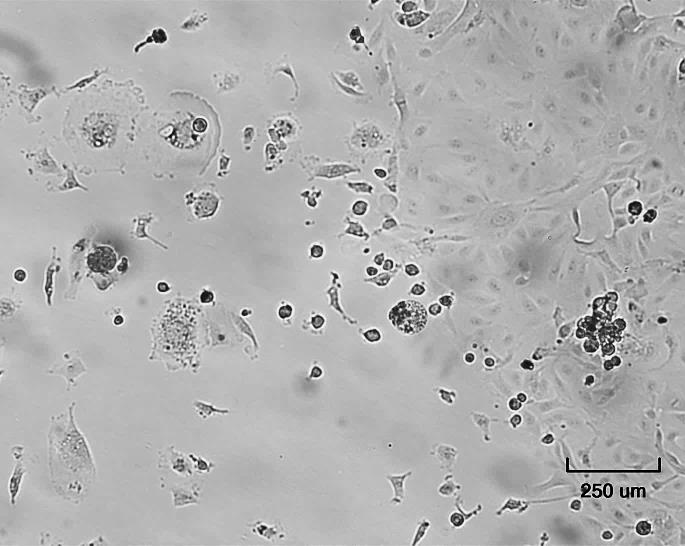 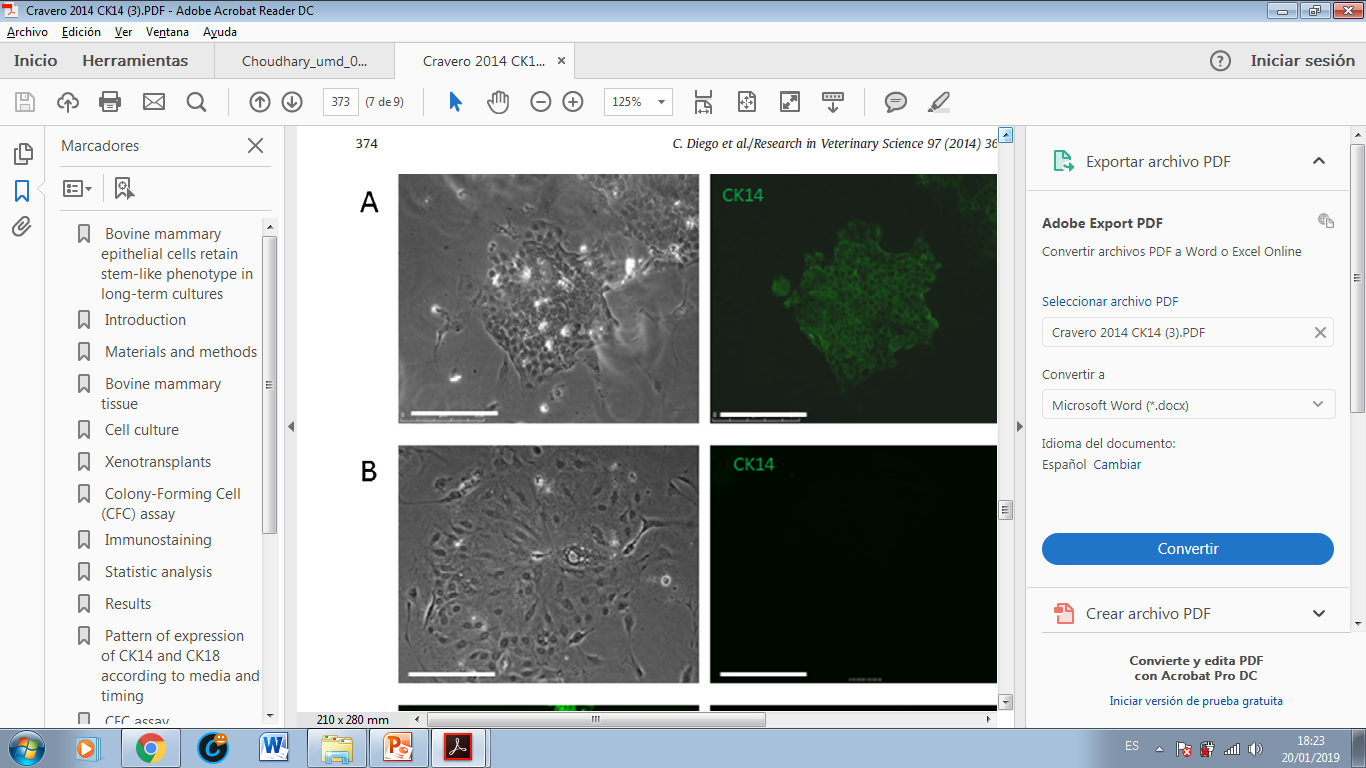 Choudhary et al., (2011)
Cravero et al., (2014)
Toscano (2019)
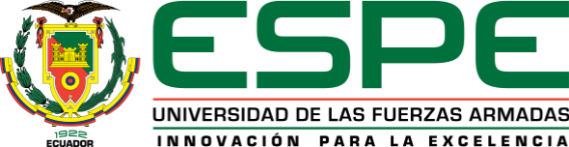 Resultados y discusión
Aislamiento y cultivo de células de leche
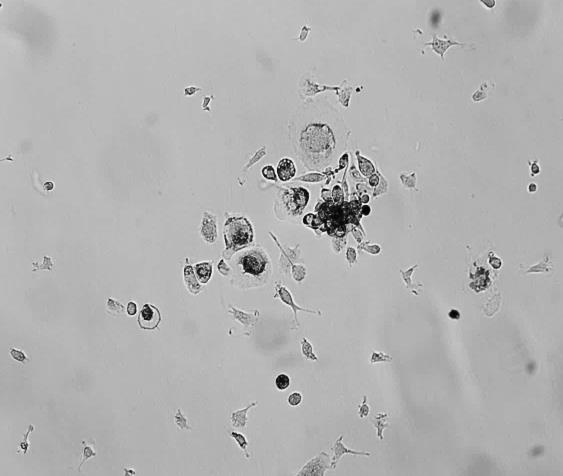 Día 17
1. Forma de huso fusiforme (CK14-/CK18+) luminales
2. Forma cuboidal (CK14+/CK18-) mioepiteliales
3. Citoplasma expandido  Progenitores
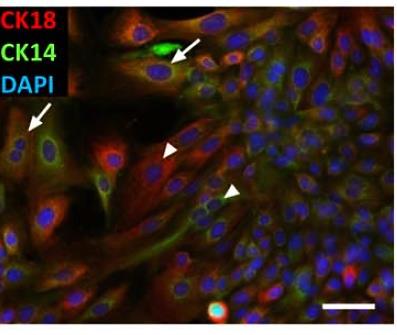 250 um
Día 17
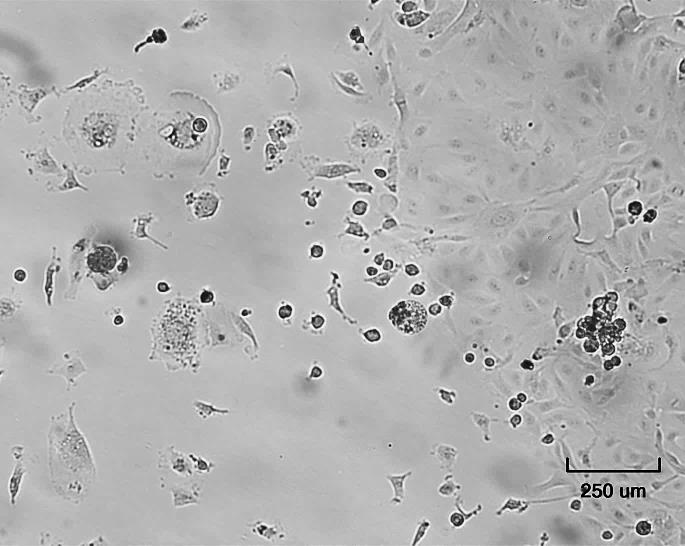 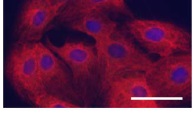 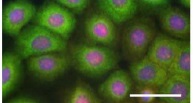 Rauner & Barash et al., (2012)
Toscano (2019)
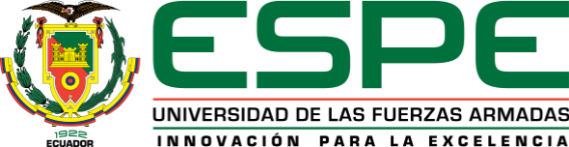 Resultados y discusión
2. Marcaje de células aisladas de leche
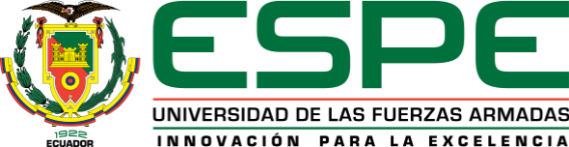 Resultados y discusión
Inmunocitoquímica
VACA EN LACTANCIA 1134
DAPI
B-actina
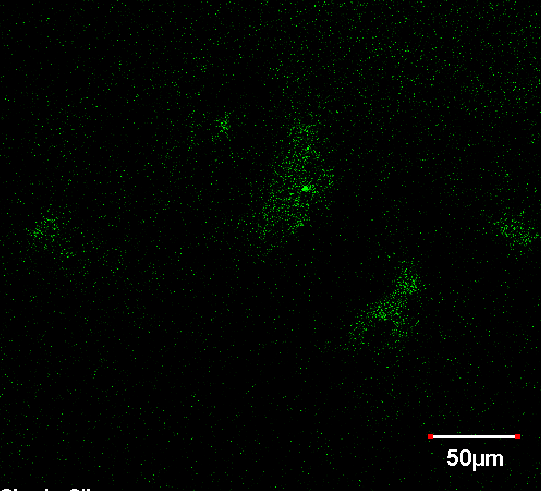 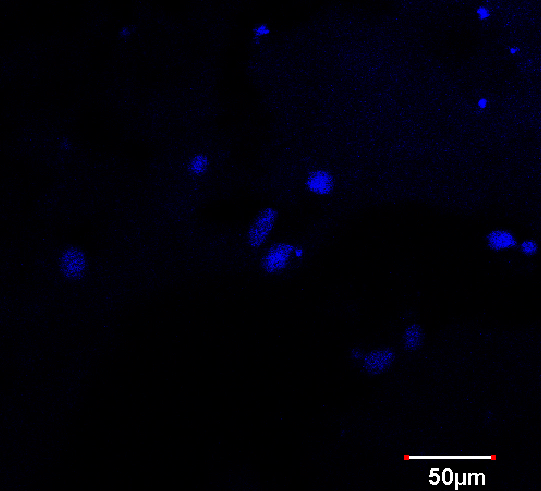 β-actina: Proteína constitutiva

Expresión+ Todas las células




Estandarización:
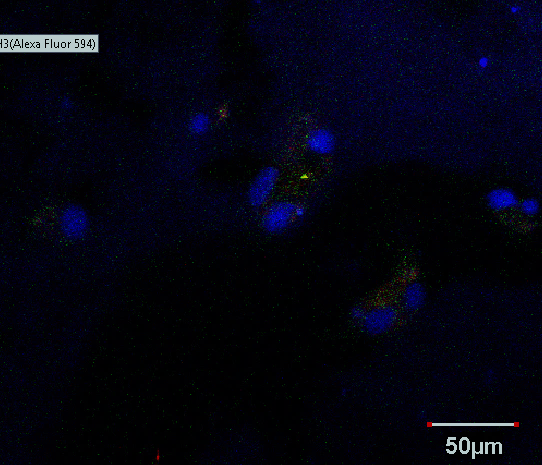 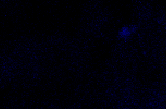 Merge
Fijación: PAF 4% 15min
Permeabilización: Tritón 0,1% 15 min.
Bloqueo: leche descremada al 5% en PBS 30min.
Marcaje: Ab1°1/250, 2h, 3 lavados de 3min. Ab2°1/200, 1h, 3 lavados de 3min y medio de montaje con DAPI.
Toscano (2019)
Bunnell et al., (2011)
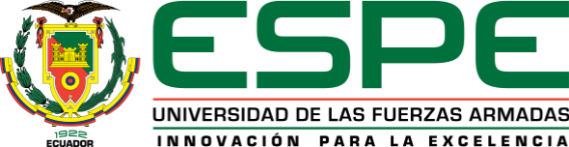 Resultados y discusión
Inmunocitoquímica
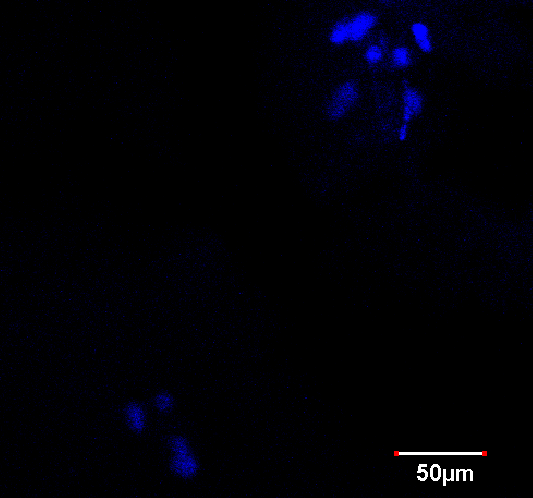 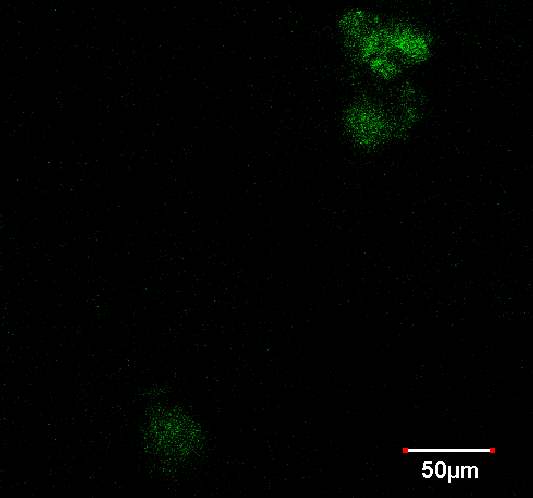 DAPI
VACA EN LACTANCIA 1134
CK14
Citoqueratina 14 (CK14): Filamento intermedio

Expresión+ Mioepiteliales y Prog mioepiteliales
Expresión- Luminales
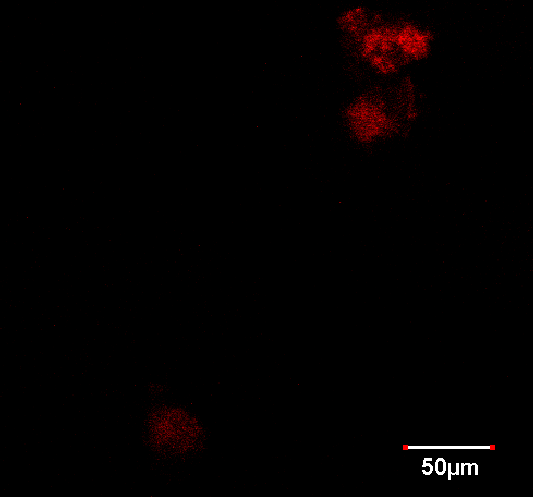 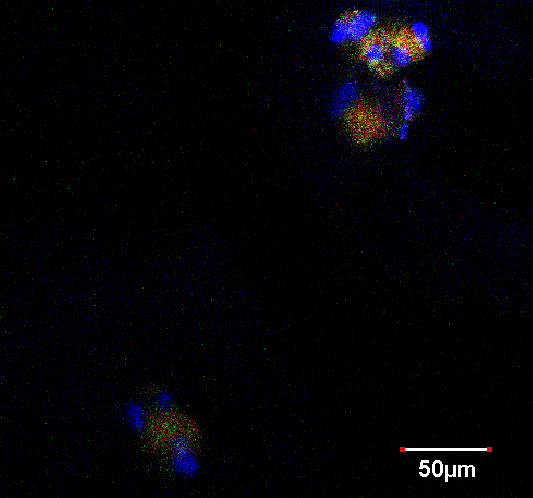 C-Kit
Merge
C-Kit o CD117: Receptor tirosina quinasa
Involución

Expresión+ Luminales, Prog luminales y Prog multipotentes
Expresión- MSC y mioepiteliales
Toscano (2019)
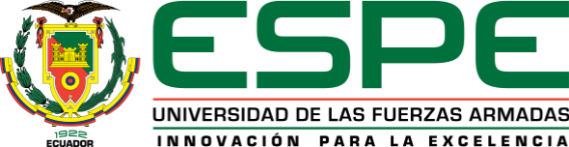 Martignani et al., (2015)
Resultados y discusión
Inmunocitoquímica
VACA EN LACTANCIA 1134
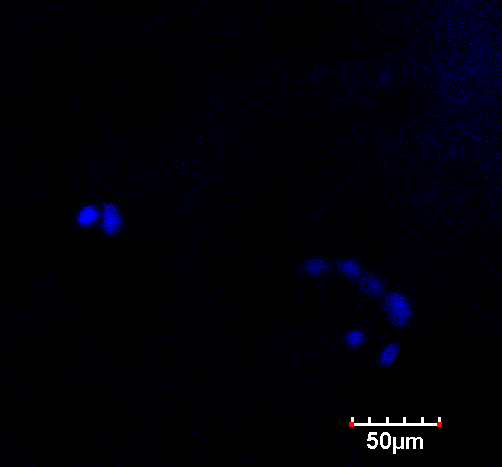 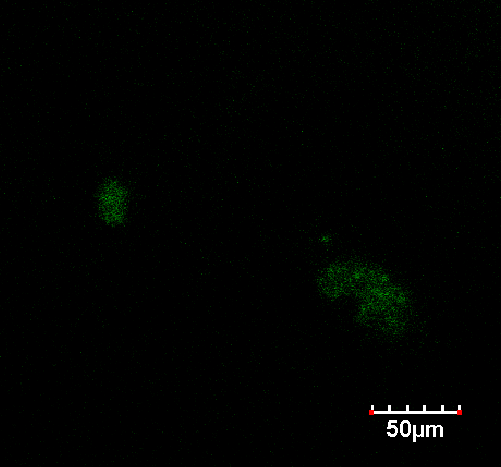 DAPI
Nestin
Nestin:Filamento
Multipotencia o nichos de SC

Expresión+ Mioepiteliales y Prog mioepiteliales y multipotentes
Expresión- Luminales
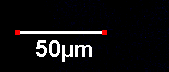 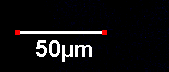 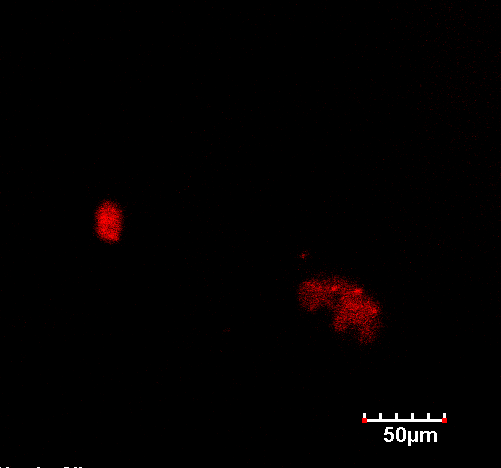 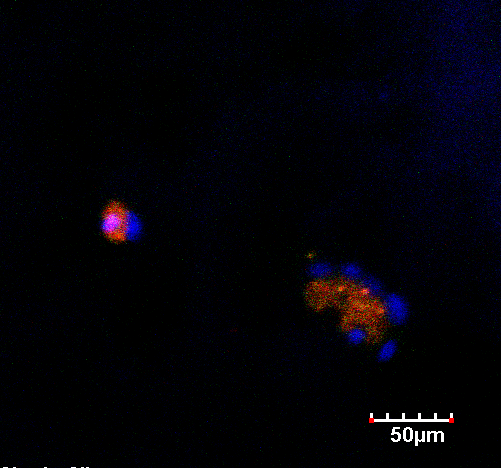 C-Kit
Merge
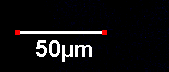 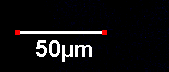 Toscano (2019)
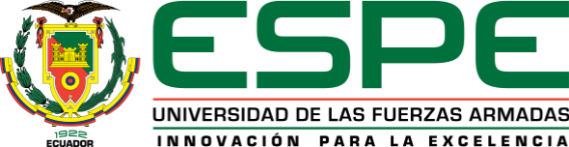 Richter et al., (2013)
Resultados y discusión
Inmunocitoquímica
VACA EN LACTANCIA 1134
DAPI
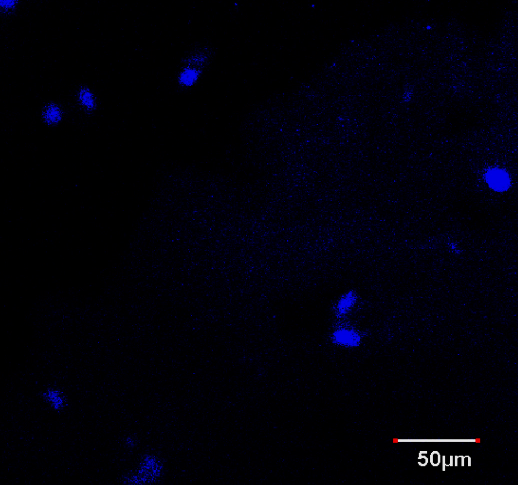 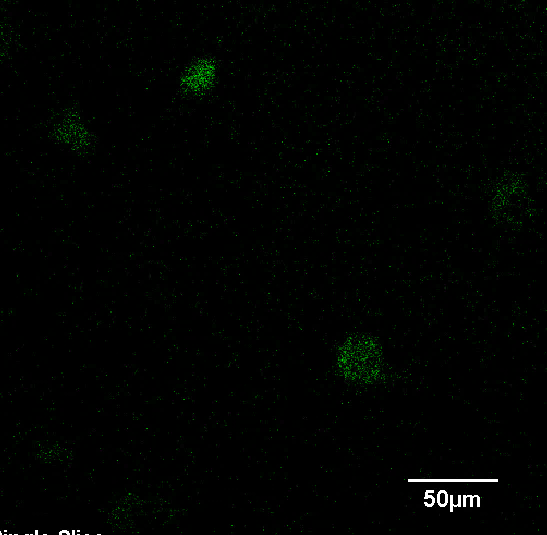 I6α
Integrina 6 alfa (I6α o CD49f): Receptor laminina-1

Adhesión celular 
Marcador de producción de leche
Mayor expresión en células mas indiferenciadas

Expresión+ Mioepiteliales y Prog Mioepiteliales y multipotentes
Expresión- Luminales
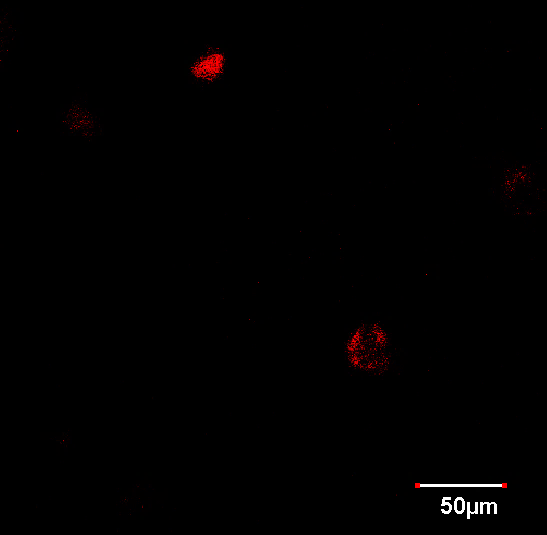 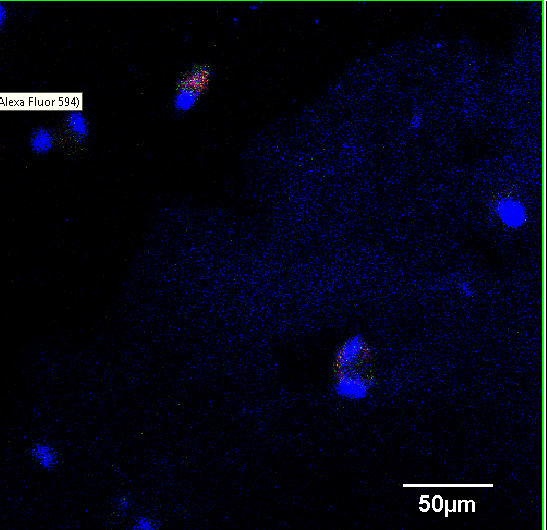 C-Kit
Merge
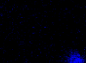 Toscano (2019)
Martignani et al., (2015) y Cravero et al., (2015)
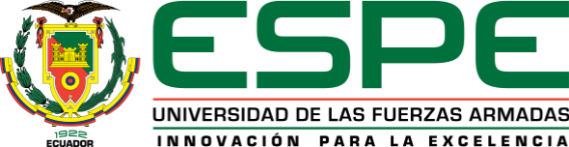 Resultados y discusión
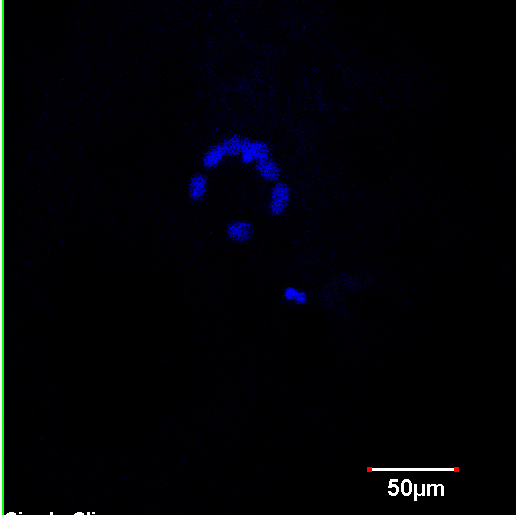 DAPI
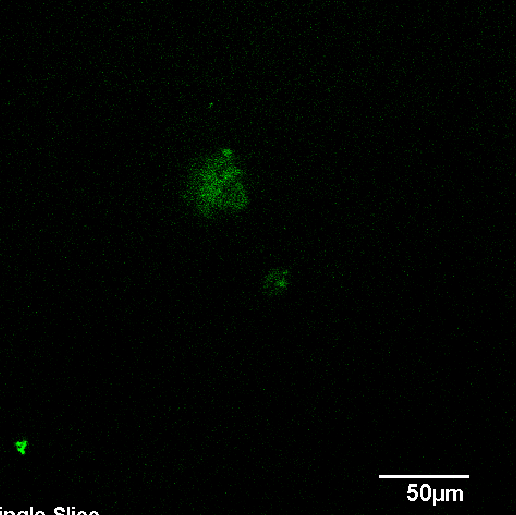 MFGE8
Inmunocitoquímica
VACA EN LACTANCIA 1134
MFGE8 Glicoproteína de MFGM

Expresión+ Alveolares y luminales
Expresión- Mioepiteliales
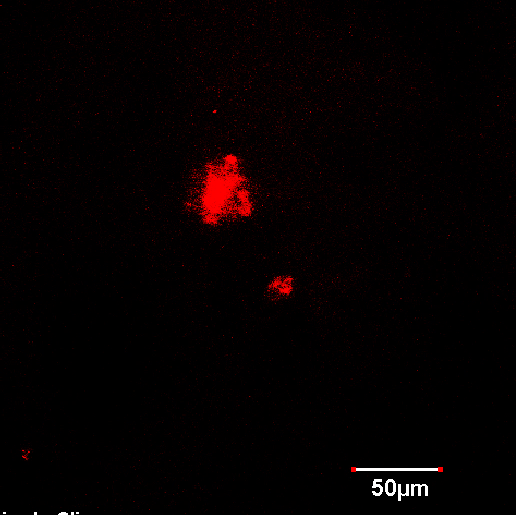 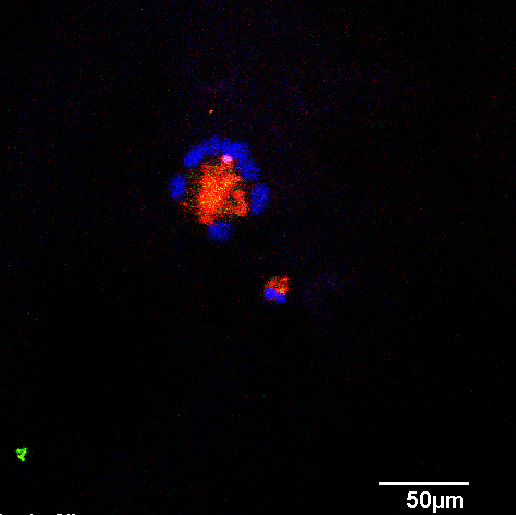 C-Kit
Merge
Toscano (2019)
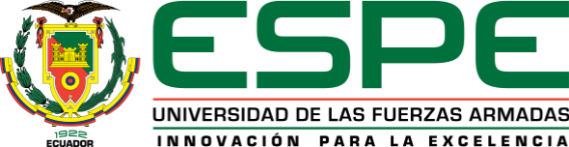 Resultados y discusión
3. Tinción y marcaje de tejido mamario
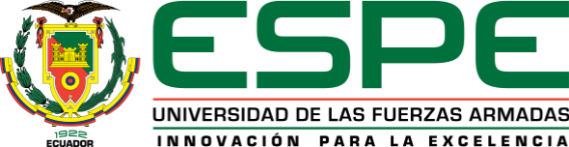 Resultados y discusión
Tinción de H&E del tejido de la glándula mamaria bovina
Célula epitelial ductal
Estroma
Membrana basal
Vacona
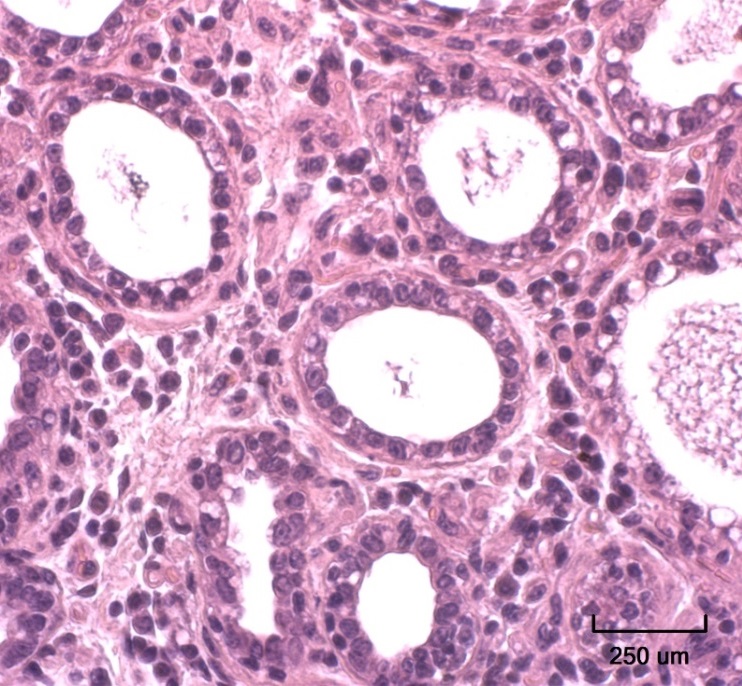 Vaca
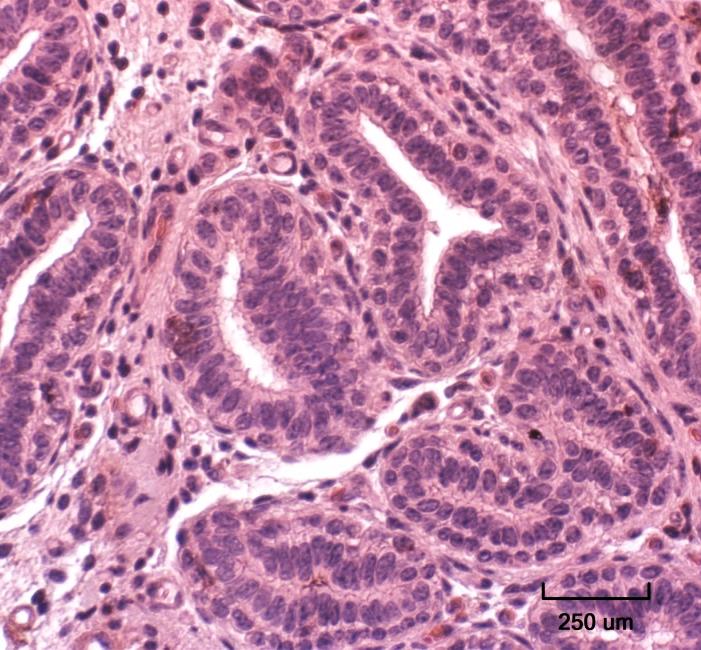 Lumen
Membrana basal
Alveolo
Alveolo
Leche
Estroma
Célula mioepitelial
Célula mioepitelial
Célula epitelial alveolar
Toscano (2019)
Toscano (2019)
Sharma & Jeong, (2013)
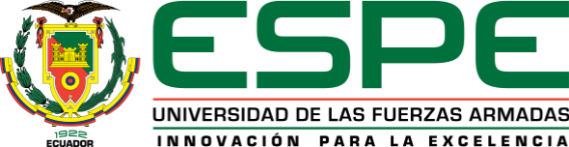 Resultados y discusión
Tinción de Hematoxilina del tejido de la glándula mamaria
Célula epitelial alveolar
Membrana basal
Célula mioepitelial
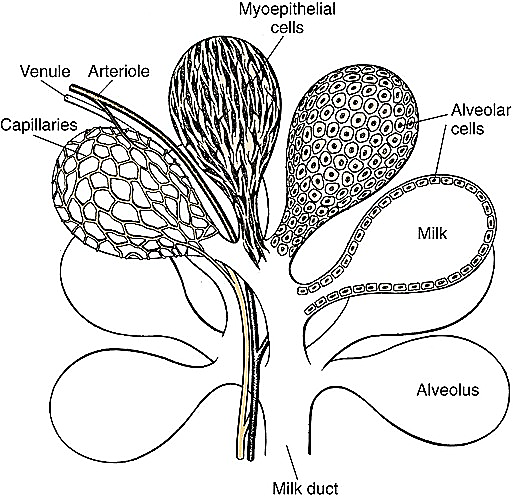 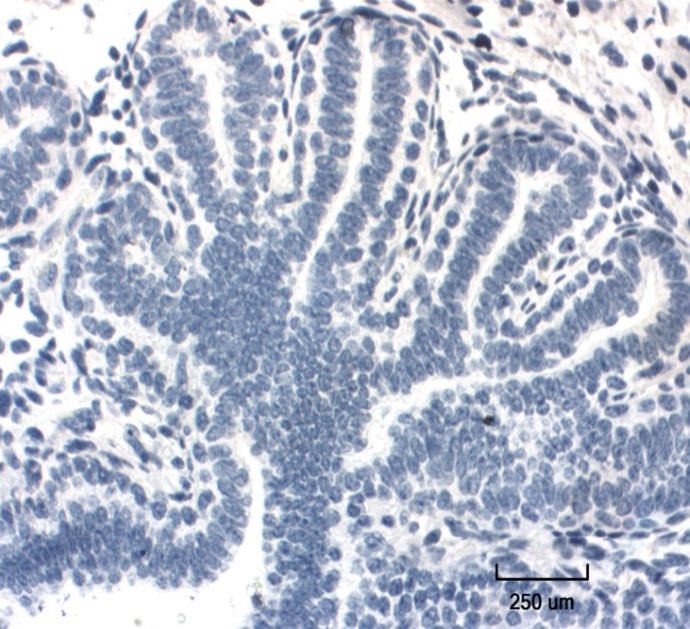 Estroma
Lumen
Célula epitelial ductal
Toscano (2019)
Cowie, Forsyth, & Hart (1984)
Sharma & Jeong, (2013)
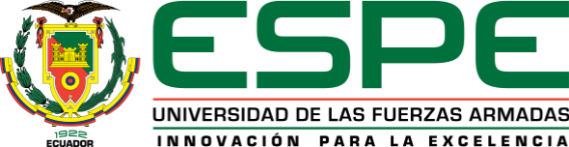 Resultados y discusión
Inmunomarcaje: IF
VACA EN LACTANCIA 1412
DAPI
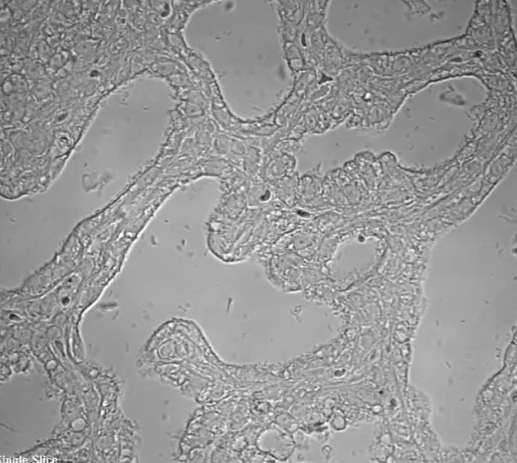 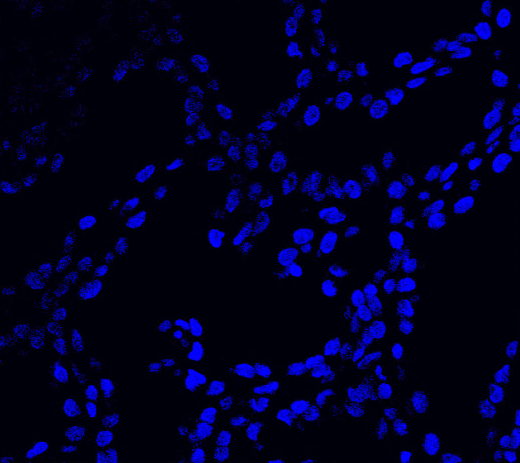 β-actina: Proteína constitutiva

Expresión+ Todas las células


Estandarización:
50µm
50µm
Desparafinar: 56°C 1h y Xileno 10min. 
Hidratar: Etanol 100% 3minx2, 90% 3min  y 70% 3min. Lavar : H2Od y PBS 1min. 
Revelación del antígeno: Autoclave a 120°C, 10min con buffer citrato de sodio.
Bloqueo: leche descremada al 5% en PBS.
Marcaje: Ab1°1/500, 24h, 3 lavados de 3min Ab2°1/200, 1h, 3 lavados de 3min y DAPI 0.5 ug/ml.
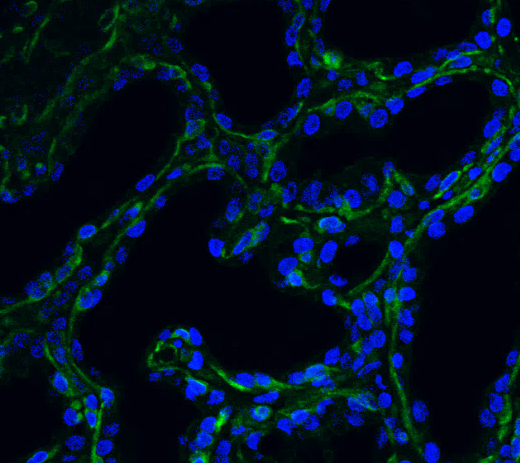 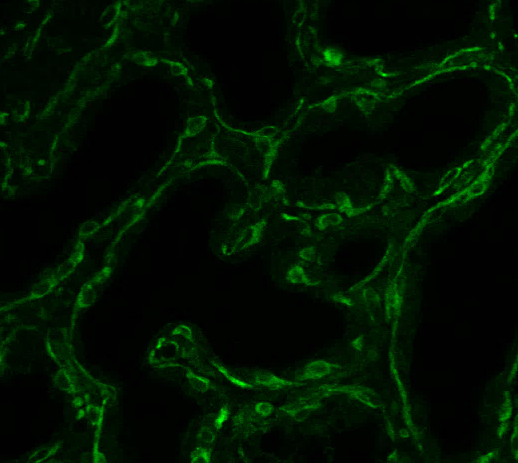 Merge
B-actina
50µm
50µm
Toscano (2019)
Bunnell et al., (2011)
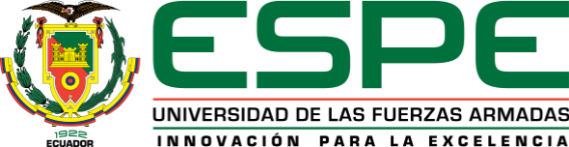 Resultados y discusión
Inmunomarcaje: IF
VACA EN LACTANCIA 920
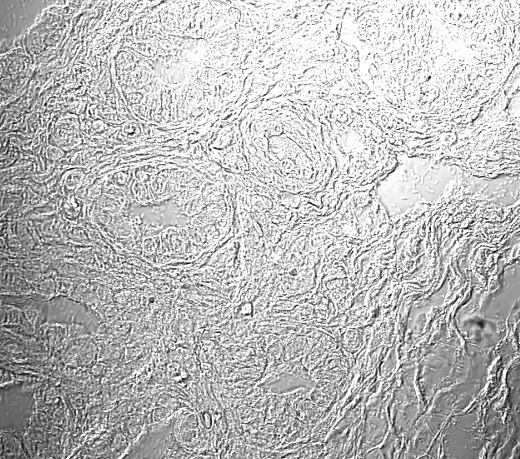 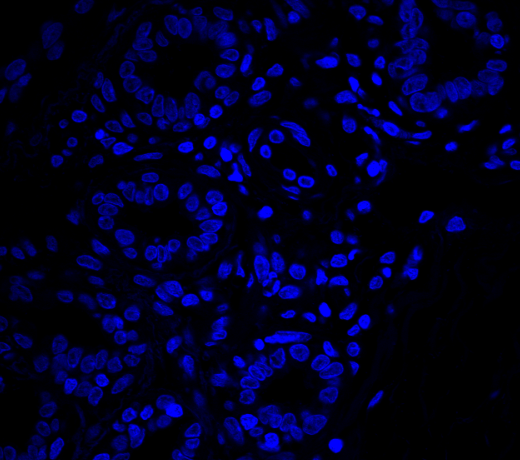 DAPI
Nestin:Filamento
Multipotencia o nichos de SC

Expresión+ Mioepiteliales y Prog Multipotentes
Expresión- Luminales
50µm
50µm
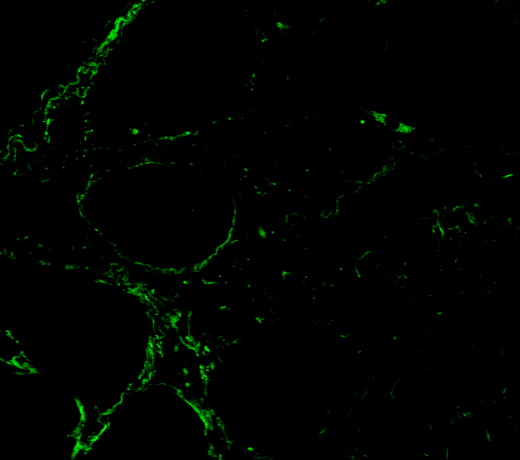 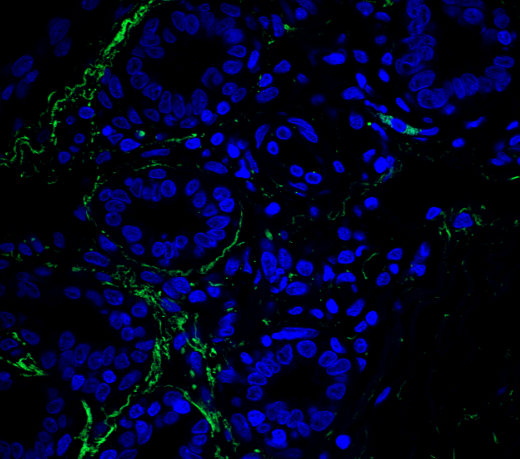 Nestin
Merge
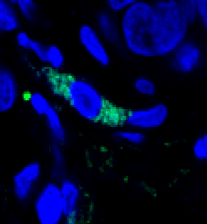 Precursor mioepitelial o miofibroblastos
50µm
50µm
Toscano (2019)
Richter et al., (2013)
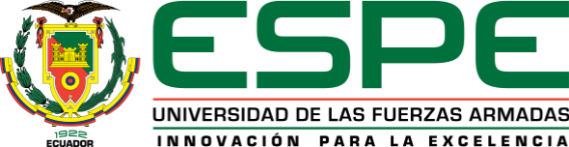 Resultados y discusión
Inmunomarcaje: IF
VACA EN LACTANCIA
DAPI
CK14
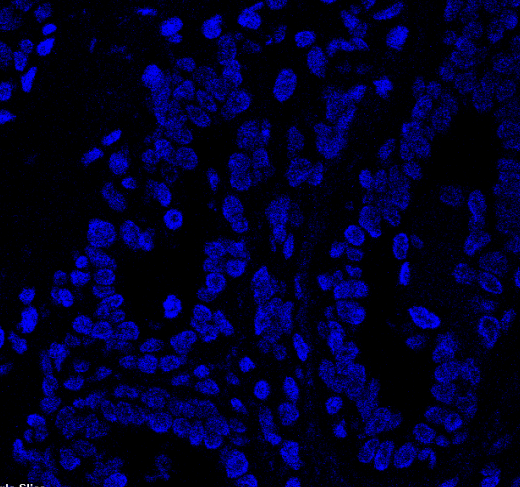 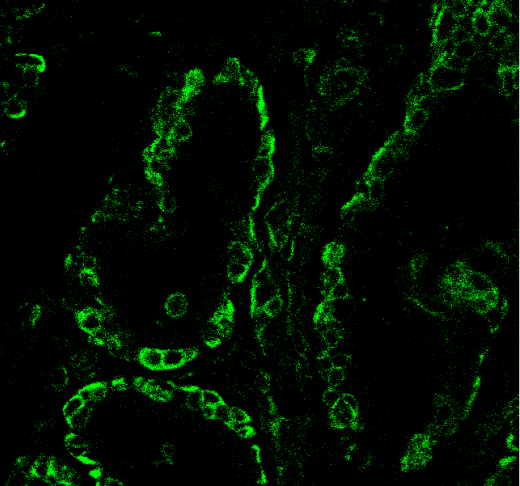 Citoqueratina 14 (CK14): Filamento intermedio

Expresión+ Mioepiteliales y Prog mioepiteliales
Expresión- Luminales
50µm
50µm
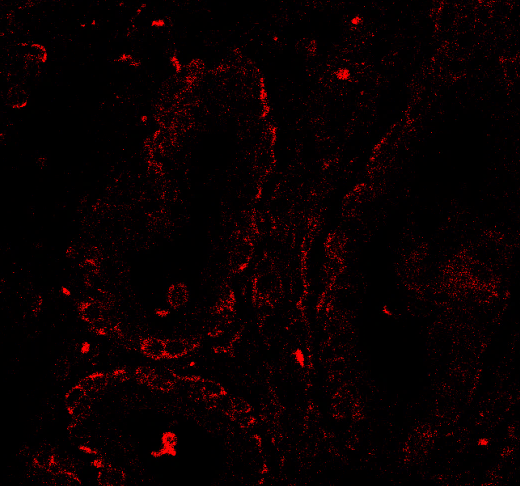 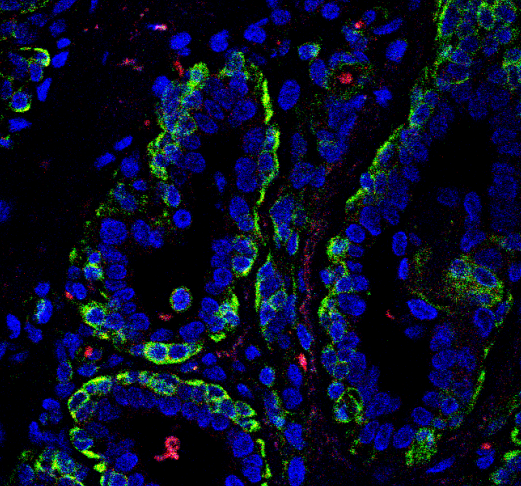 Merge
C-Kit
C-Kit o CD117: Receptor tirosina quinasa
Involución

Expresión+ Luminales, Prog luminales y multipotentes. 
Expresión- MSC y mioepiteliales
50µm
50µm
Toscano (2019)
Hu et al., (2016); Iglesias et al., (2015)
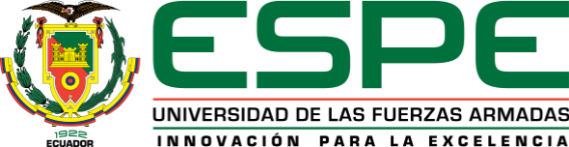 Resultados y discusión
Inmunomarcaje: IF
VACA EN LACTANCIA
DAPI
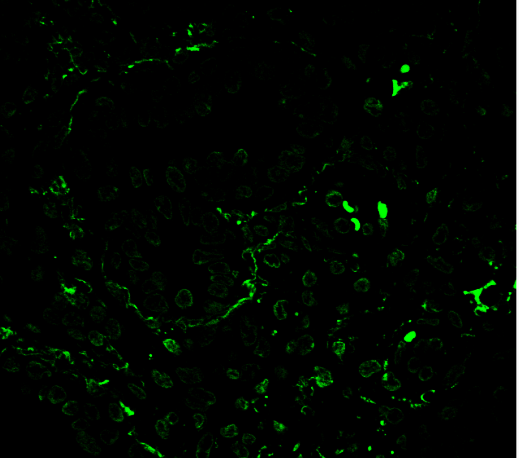 I6α
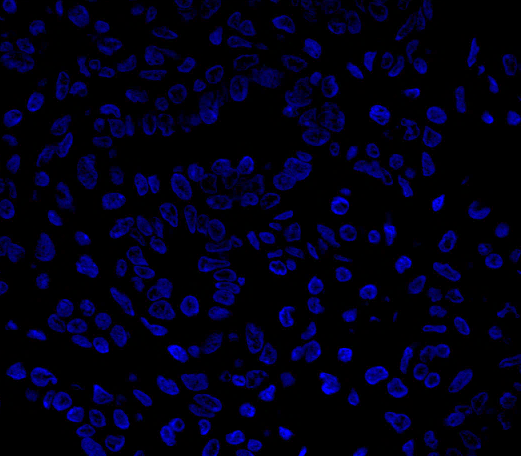 Integrina 6 alfa (I6α o CD49f): Receptor laminina-1
Adhesión celular 

Expresión+ Mioepiteliales y Prog Mioepiteliales y multipotentes
Expresión- Luminales y Prog luminales
50µm
50µm
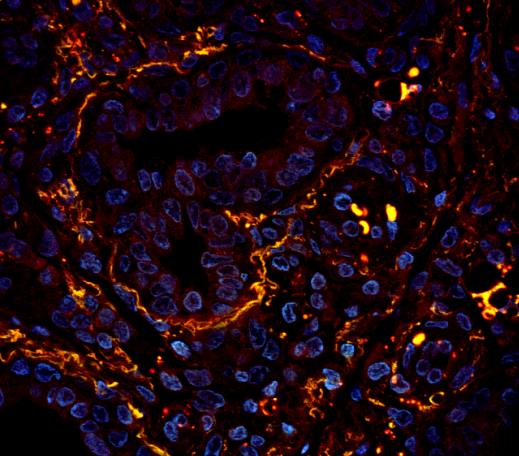 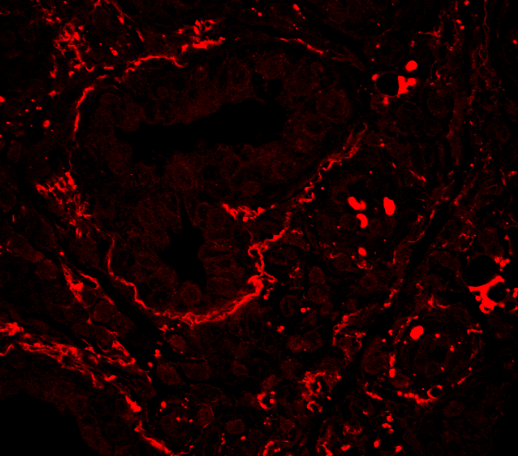 Merge
C-Kit
50µm
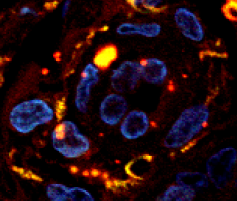 50µm
50µm
Toscano (2019)
Baratta et al., (2015); Perruchot et al., (2016)
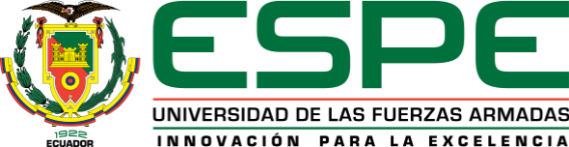 Resultados y discusión
Inmunomarcaje: IF
VACA EN LACTANCIA
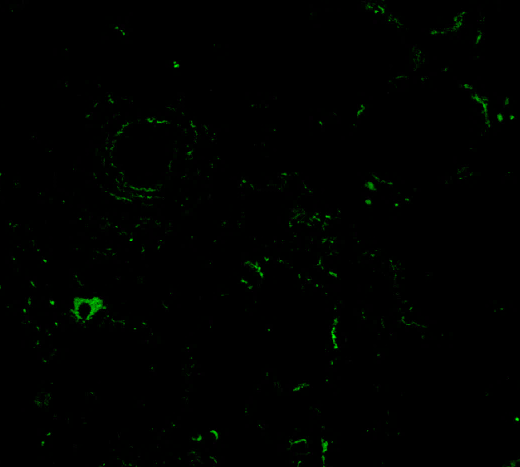 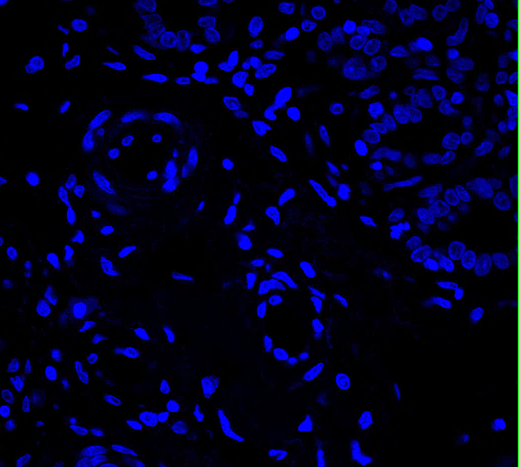 DAPI
MFGE8
MFGE8 Glicoproteína de MFGM

Expresión+ Alveolares y luminales
Expresión- Mioepiteliales
50µm
50µm
Merge
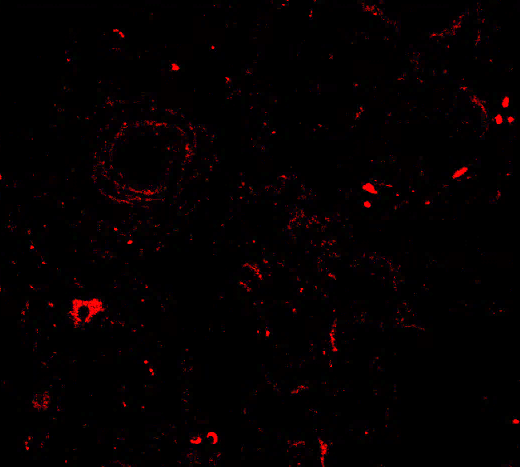 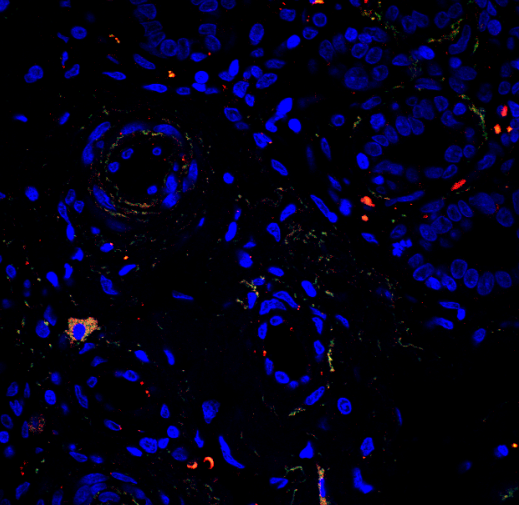 C-Kit
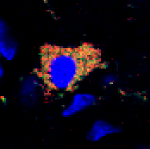 50µm
50µm
50µm
Toscano (2019)
Atabi et al., (2005)
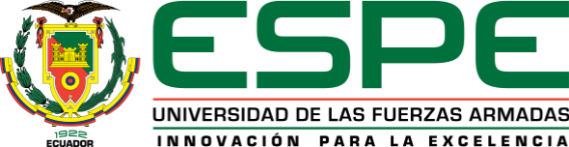 Resultados y discusión
Inmunomarcaje: IF
VACONA 1620
Expresión+ β-actina
Estandarización
DAPI
Merge
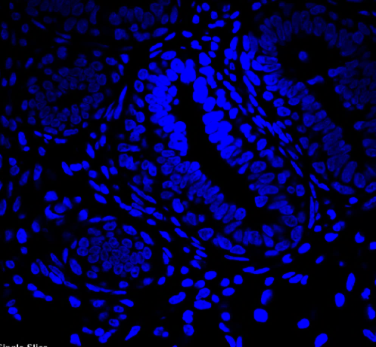 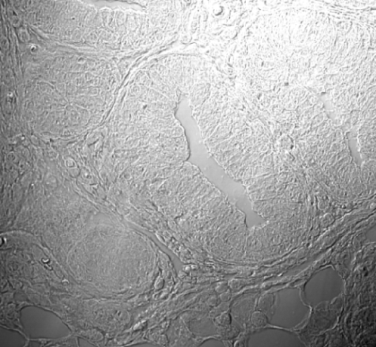 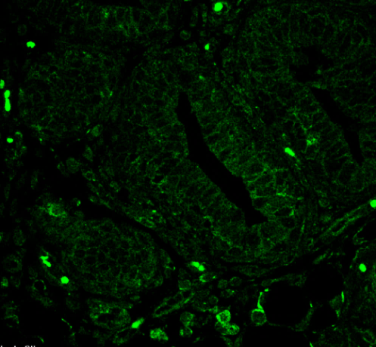 B-actina
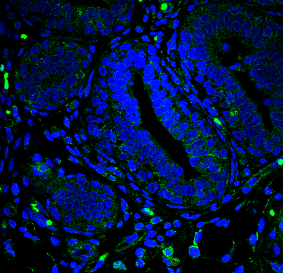 50µm
50µm
50µm
50µm
No hay expresión diferencial: Nestin/ C-Kit/ I6α/ CK14/ MFGE8
Etapa prepuberal ideal para MSC
DAPI
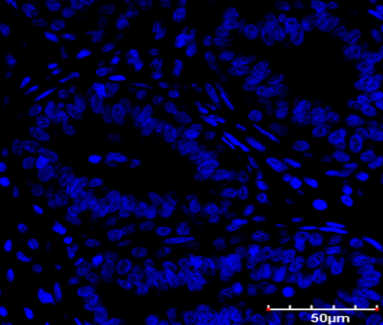 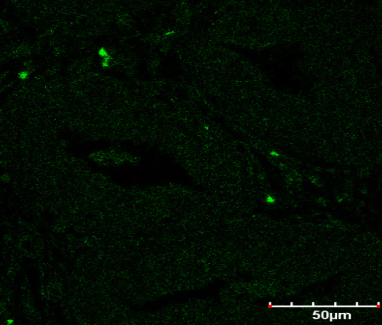 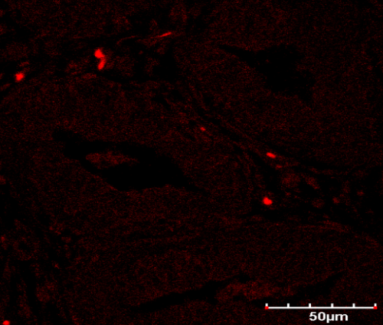 MFGE8
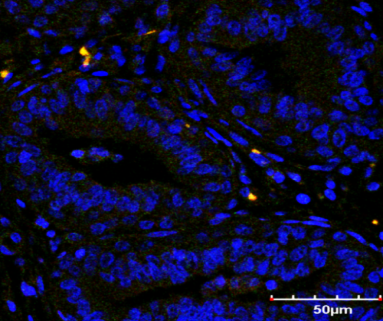 C-Kit
Merge
Toscano (2019)
Bunnell et al., (2011)
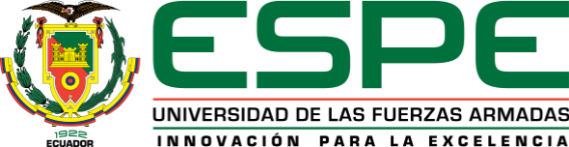 [Speaker Notes: Qeu es la marcacon en verde aue vemos ????]
Resultados y discusión
Inmunomarcaje: IHQ
Vaca en lactancia 920: Expresión+ β-actina   Débil  I6α/ CK14/ MFGE8
β-actina
CK14
MFG-E8
I6α
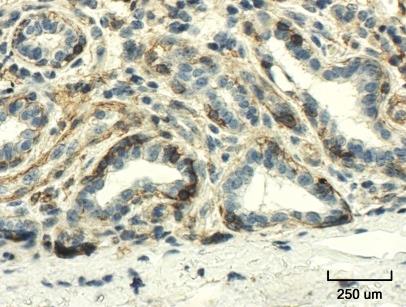 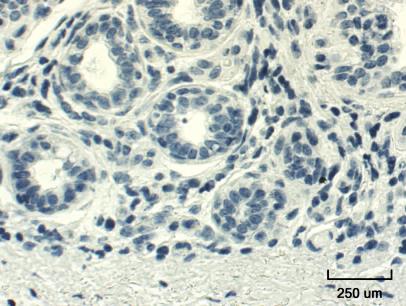 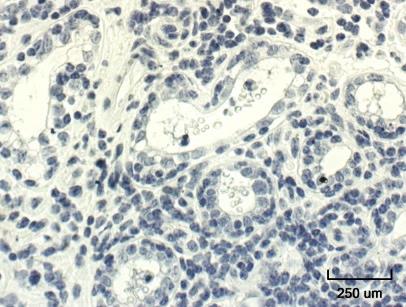 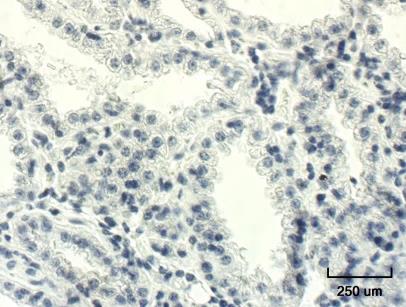 Toscano (2019)
Vacona 1620: Expresión+ β-actina   Expresión- I6α/ CK14/ MFGE8
MFG-E8
I6α
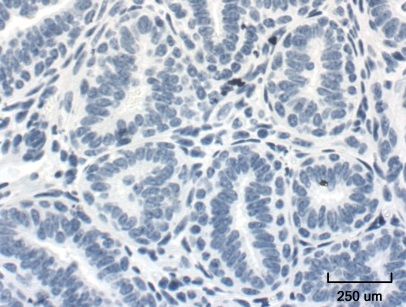 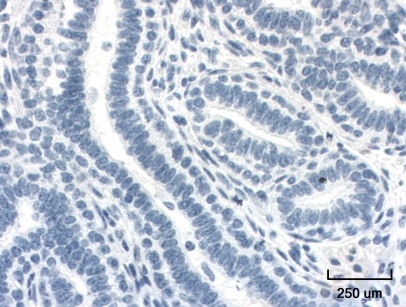 β-actina
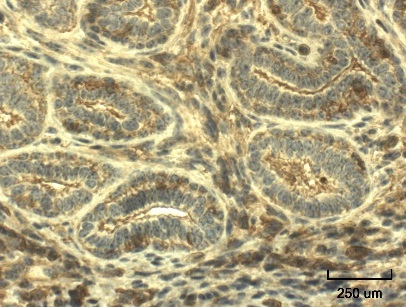 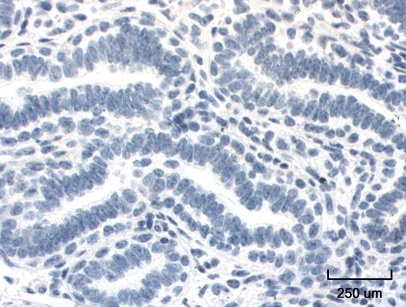 CK14
Toscano (2019)
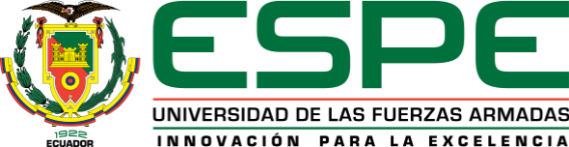 Conclusiones y Recomendaciones
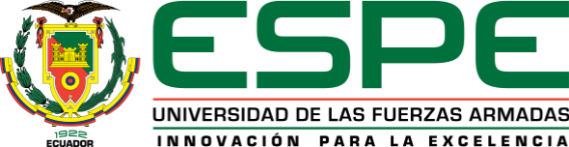 Conclusiones
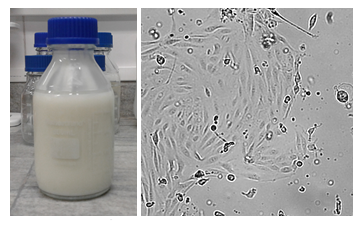 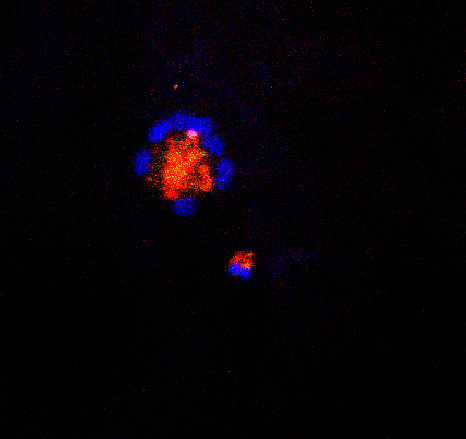 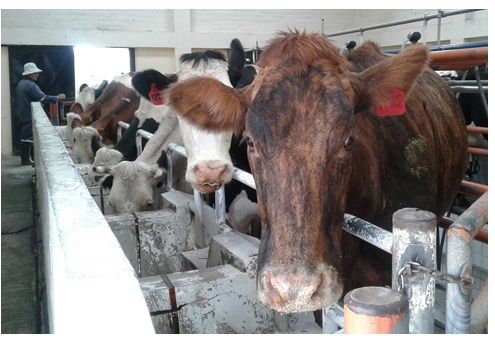 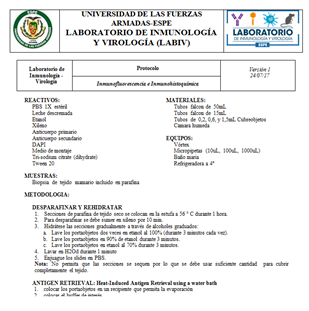 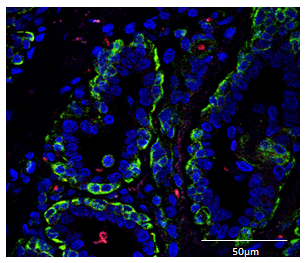 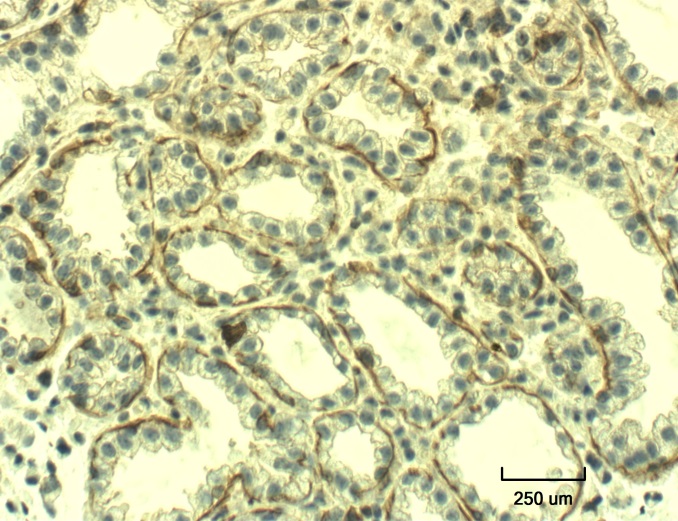 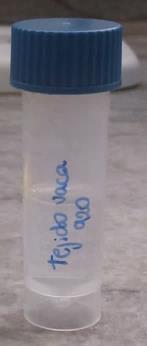 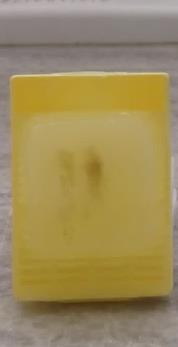 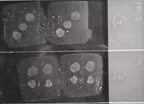 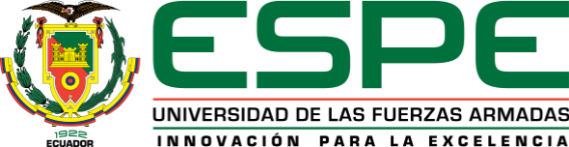 [Speaker Notes: Fase 1 proyecto]
Conclusiones
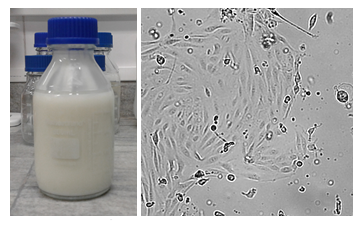 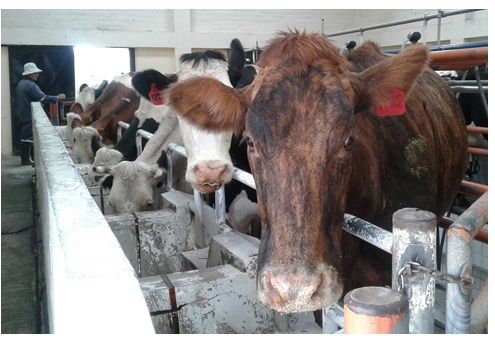 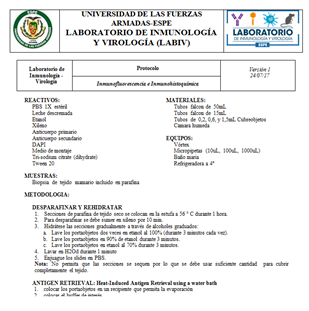 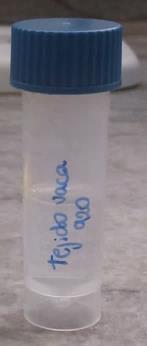 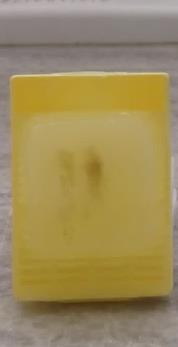 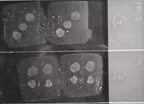 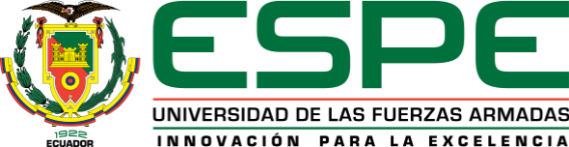 [Speaker Notes: Fase 1 proyecto]
Recomendaciones
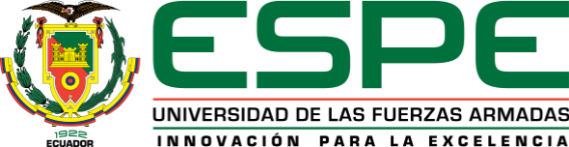